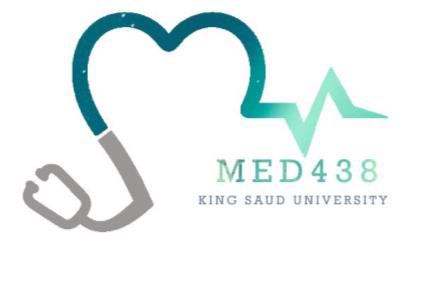 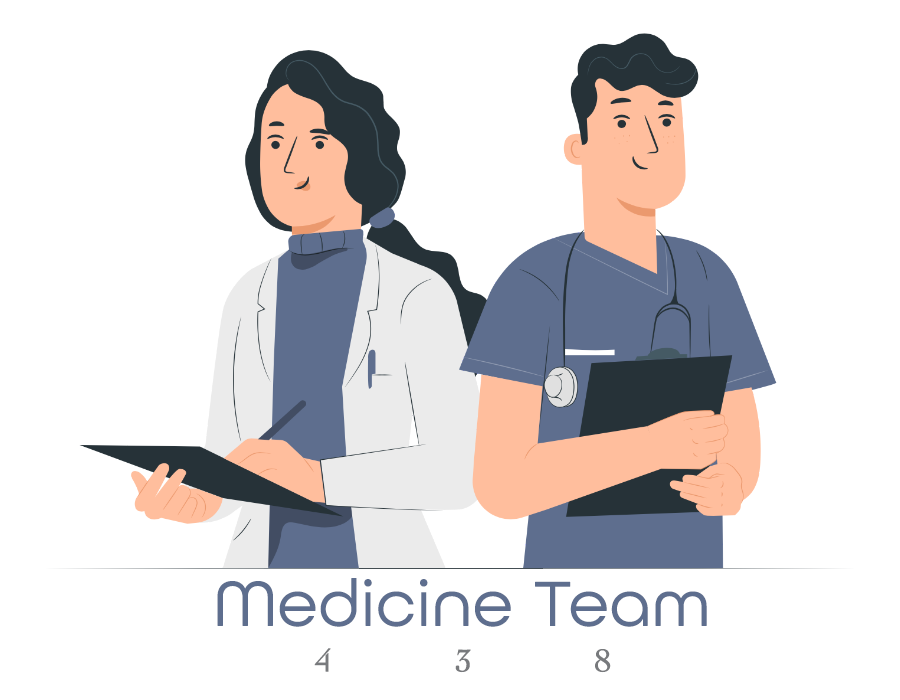 Lecture 37
Editing file
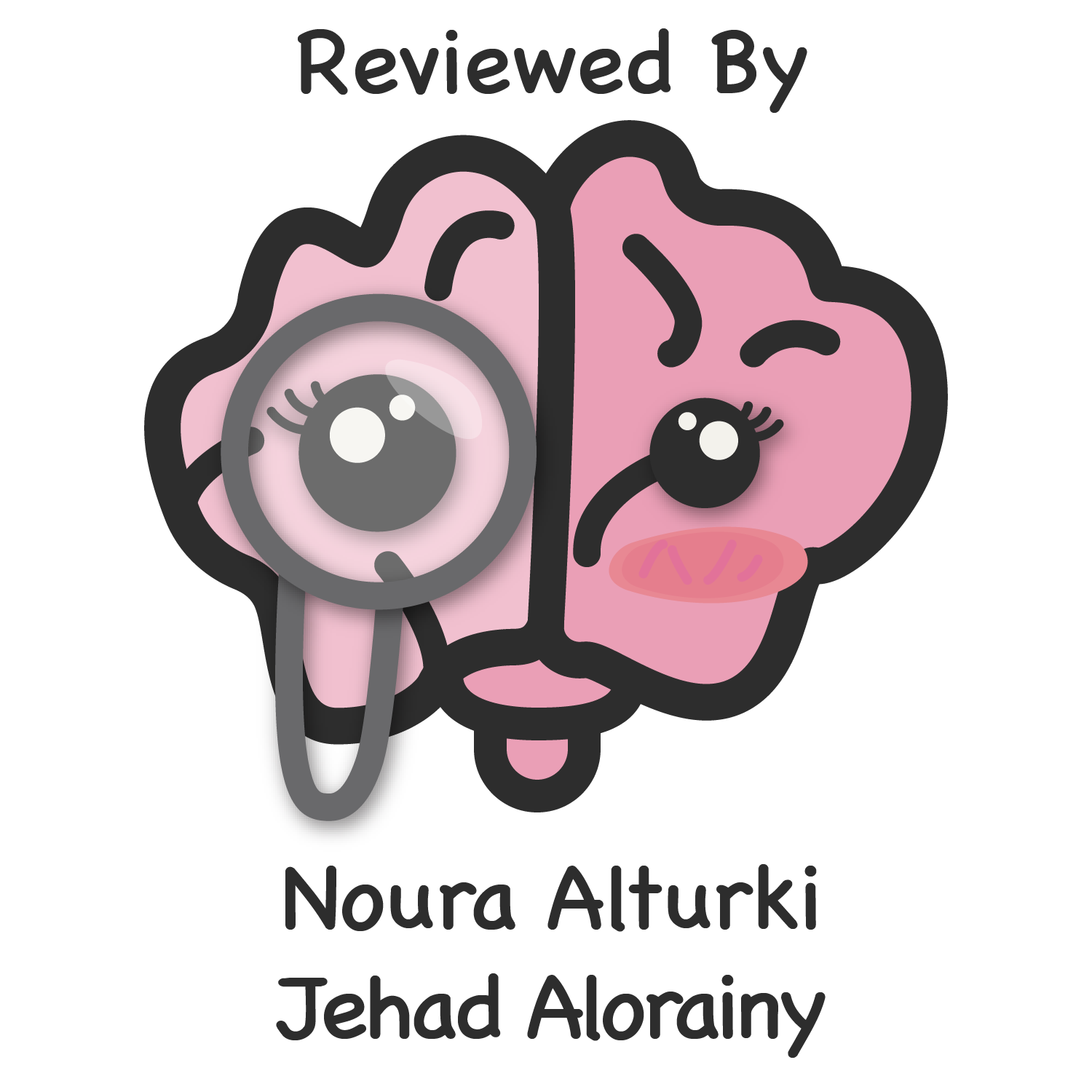 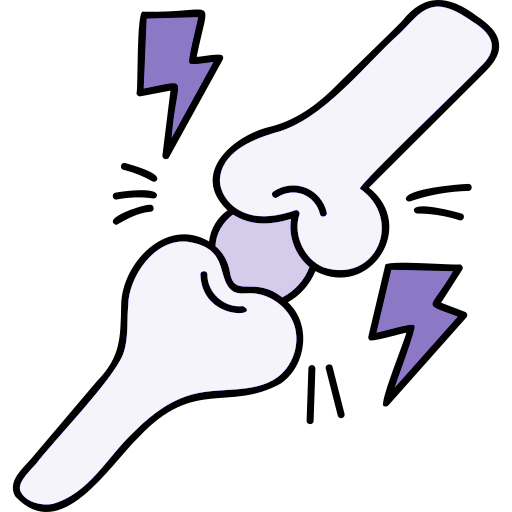 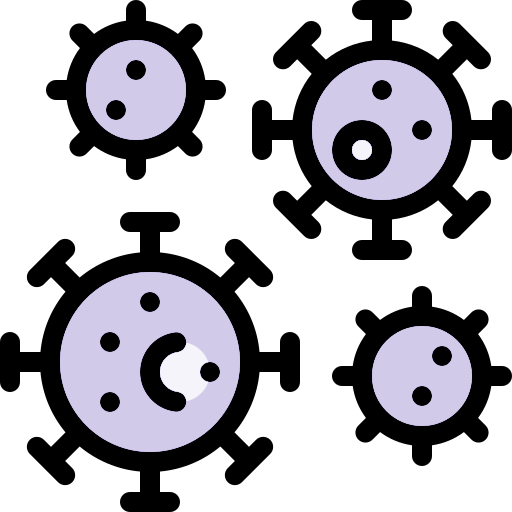 Malaria & Travel medicine
Objectives:
By the end of the lecture the student should be able to: 
Learn the epidemiology and etiology of malaria 
Know the clinical presentation 
Know Risks to travelers 
Know Malaria and pregnancy 
Know Diagnostic work up 
Learn the treatment and prophylaxis
Color index:
Color index:
Original text Females slides Males slides
Doctor’s notes Textbook Important Golden notes Extra
Malaria
‹#›
Malaria is a protozoal infection caused by a few plasmodium species that spread by mosquito, once it enters the bloodstream it infects and destroys mainly liver cells and RBCs causes a variety of symptoms.
World facts
Definition
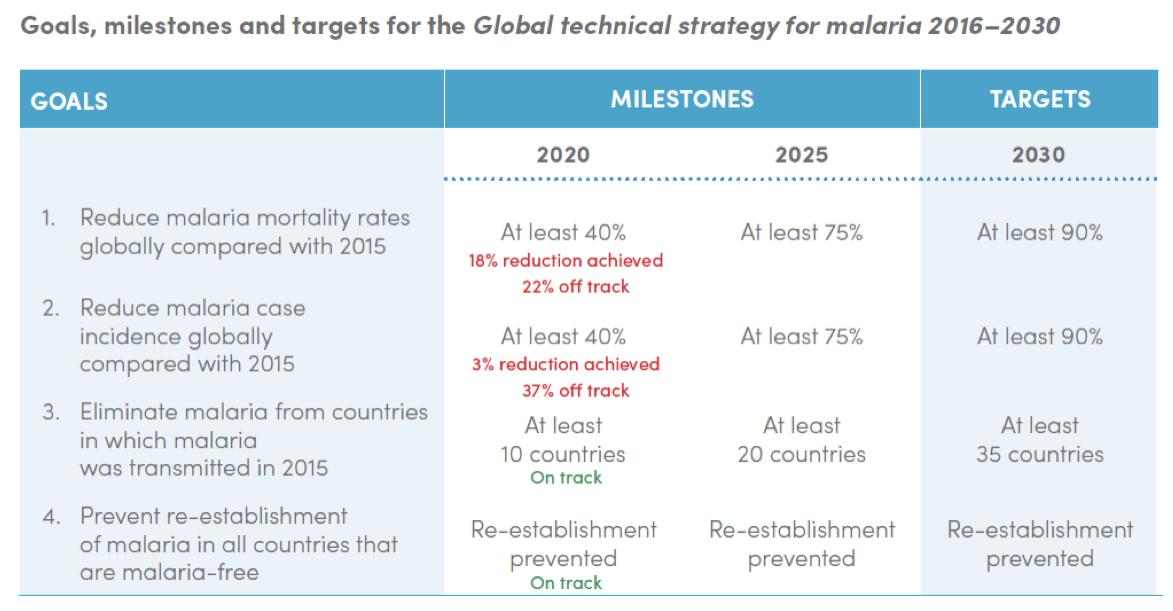 10,000 world travelers become infected every year.
445,000 malaria deaths worldwide in 2018.
97 countries have malaria.
216 million malaria cases worldwide in 2018.
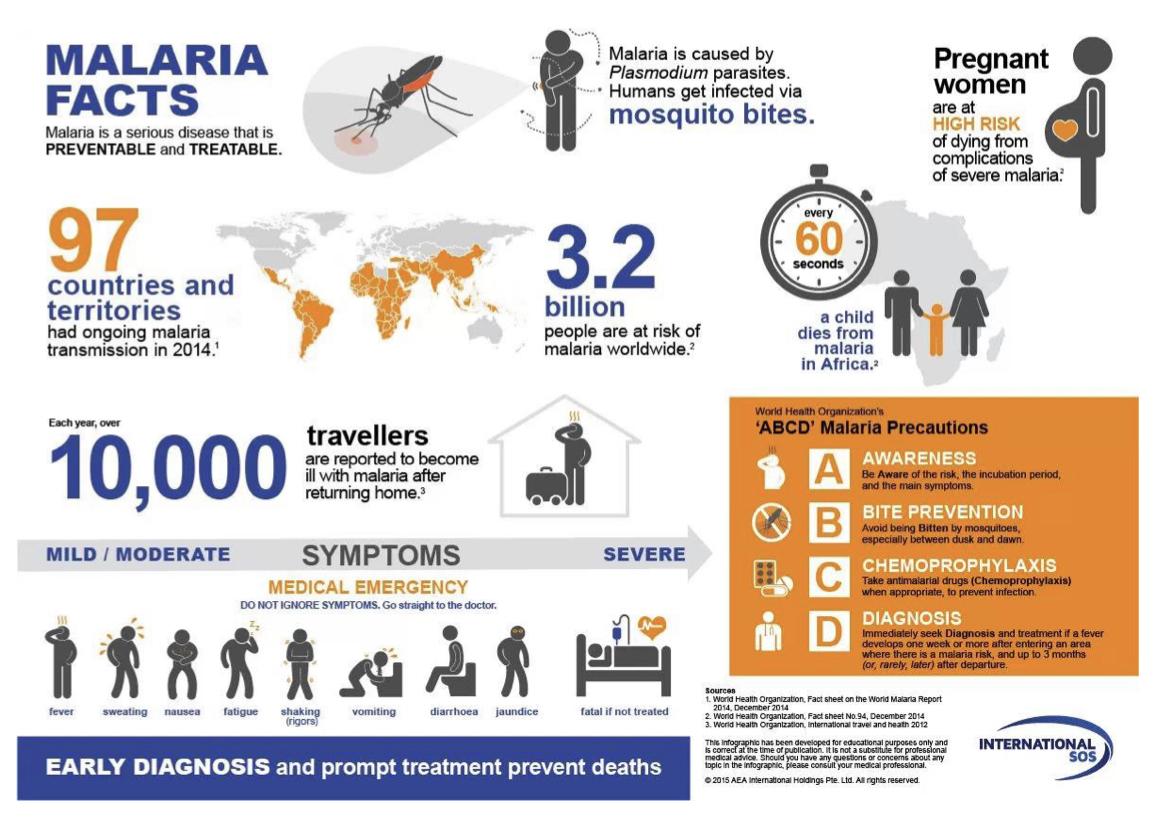 Global technical strategy for malaria 2016-2030.
Malaria in Travelers
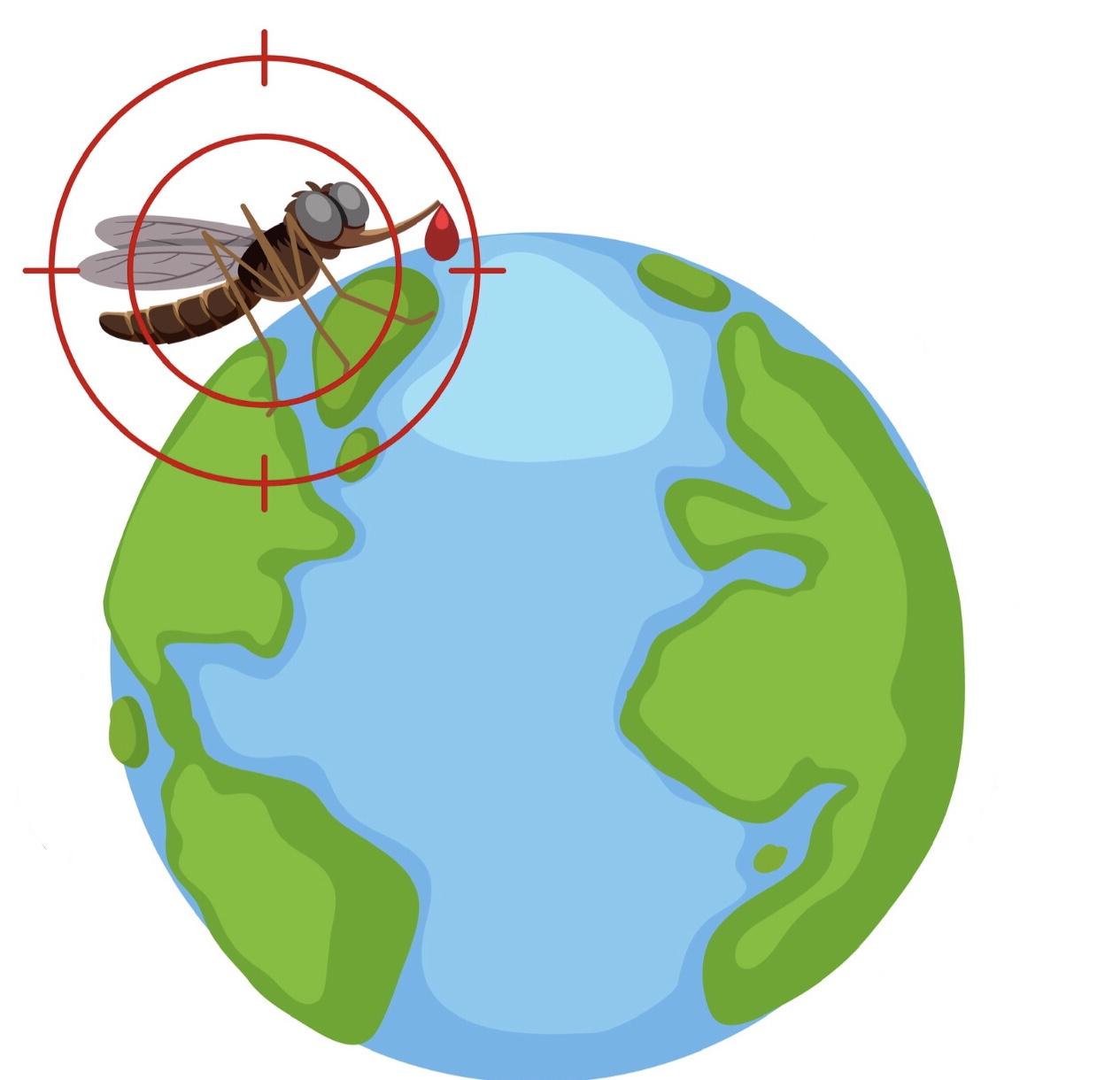 Non-immune travelers exposed to mosquito bites between dusk and dawn.
This includes previously semi-immune travelers who have lost or partially lost their immunity during stays of 6 months or more in countries or areas of no risk.
Travelers who have migrated to countries and areas of no risk are at particular risk when they travel to malarious areas to visit friends and relatives. Those travelers used to live in malaria endemic areas and got malaria during their childhood and think they have immunity against malaria and don't take proper precautions but there immunity is gone and they often get severe malaria when they get infected again.
Most cases of falciparum malaria in travelers occur because of poor adherence or inappropriate prophylactic malaria drug regimens and failure to take adequate precautions against mosquito bites.
Adherence to chemoprophylaxis can be improved if travelers are informed of the risk of infection and believe in the benefit of prevention strategies.
Late-onset vivax and ovale malaria may occur despite effective prophylaxis.
Stable transmission: 
including much of sub- Saharan Africa, transmission occurs consistently year round. The bulk of the mortality is seen in children, while those who survive to adulthood acquire significant immunity; low- grade parasitaemia is still present but causes few symptoms.
Unstable transmission: 
occurs when there is erratic, seasonal or low- level transmission (e.g. in the Sahel belt, where mosquitoes feed only in the rainy season). Little protective immunity develops and symptomatic malaria occurs at all ages. Changes in environmental or social conditions in such areas can lead to epidemics with substantial mortality in all age groups.
Epidemiology
Malaria
‹#›
Incubation period & Life cycle
Sporozoites reach the liver within 1-2 hours following Female Anopheles mosquito bite.
Pt. asymptomatic for 12-35 days until RBCs stage of parasite life cycle.
Huge thanks to Microbiology teamwork!
Explanation for the picture:

Malaria is mainly carried by female anopheles mosquito.
The infected mosquito will bite and inject sporozoites from it salivary gland into the bloodstream of human.
Which then will travel through blood until it reaches the liver and enter the hepatocytes where it will multiply asexually to form merozoites inside the schizont (Exoerythrocytic schizont). 
When the hepatic schizont rupture the merozoites will be released into blood, then it will enter the erythrocytes forming immature trophozoites (ring stage)  which will have 2 pathways:
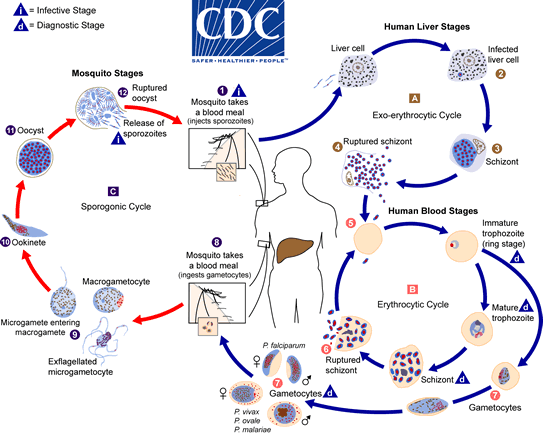 First pathway:
 It goes through the erythrocytic cycle starting from ring stage then into Mature trophozoites, then the merozoites will multiply inside the RBCs forming schizont (Erythrocytic schizont), which will rupture (hemolysis) and release the merozoites into the bloodstream (Clinical attack of malaria is due to this stage) and the cycle will repeat over and over again.
Second pathway: 
Some immature trophozoites will become gametocytes (male and female) those gametocytes will be ingested by another mosquito; in the mosquito:
There are Micro(Male) and Macro(Female) gametocytes, the microgametocytes  will enter into the macrogametocytes in which they will form Ookinete then it will develop into Oocyst which will rupture releasing sporozoites in mosquito, then the cycle will go over and over again.
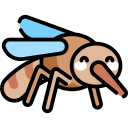 Pathogenesis
The pathology of malaria is related to anaemia, cytokine release and, in the case of P. falciparum, widespread organ damage due to impaired microcirculation. The anaemia seen in malaria is multifactorial . In P. falciparum malaria, red cells containing schizonts adhere to the lining of capillaries in the brain, kidneys, gut, liver and other organs. As well as causing mechanical obstruction, these schizonts rupture, releasing toxins and stimulating further cytokine release.

Causes of anemia : Haemolysis of infected red cells ,Haemolysis of non-infected red cells (blackwater fever) , Dyserythropoiesis , Splenomegaly and sequestration ,Folate depletion.
Malaria
‹#›
Modes of Transmission
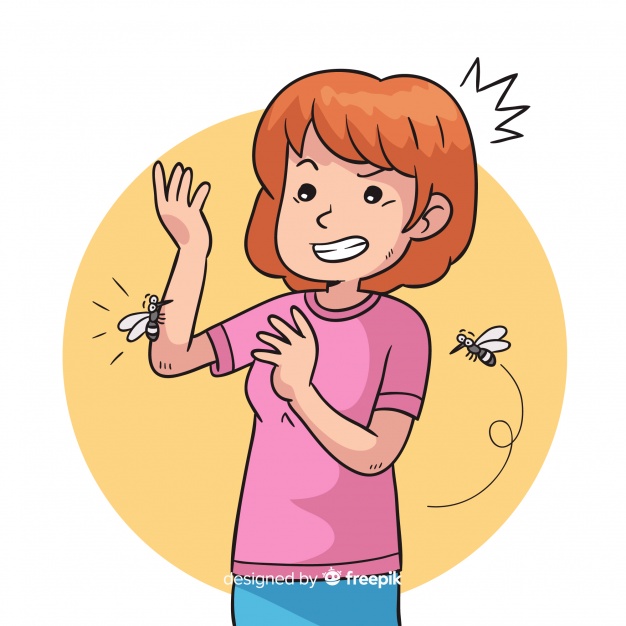 1
Human to Human by anopheles mosquito (between dusk and dawn)
2
Blood transfusion
3
non- immune individuals:
- children in any area
-adults in areas of unstable transmission
- visitors from a non- malarious region.
People living near airports in Europe have acquired malaria from accidentally imported mosquitoes.
Contaminated needles
4
Congenital
Predisposing factors:
Protective factors:
P. Vivax (Pv)
P. Malariae (Pm)
Certain genetic traits:
P.  falciparum : sickle cell, thalassaemia, G6PD deficiency and HLA-B53, does not grow well in red cells that contain haemoglobin F, C or especially S. Haemoglobin S heterozygotes (AS) are protected against the lethal complications of malaria.
 P. vivax: People who lack the Duffy antigen1 (a common finding in West Africa).
02
03
04
01
05
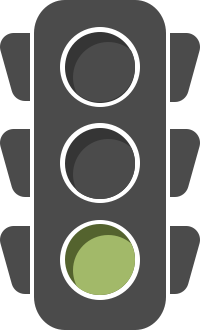 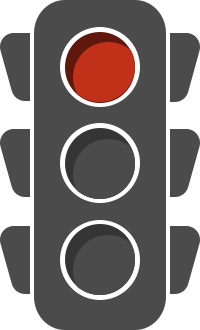 Plasmodium Falciparum (Pf): 
The most serious and common
P. Ovale (Po)
Zoonotic malaria: 
 P. Knowlesi (Pk), 
P. Simium (Ps)
P. vivax and P. ovale may persist in liver cells as dormant forms, hypnozoites, capable of developing into merozoites months or years later. Thus the first attack of clinical malaria may occur long after the patient has left the endemic area, and the disease may relapse after treatment if drugs that kill only the erythrocytic stage of the parasite are given. 
P. falciparum and P. malariae have no persistent exo-erythrocytic phase but recrudescence
The Duffy blood group antigen serves not only as blood group antigen, but also as a receptor for a family of proinflammatory cytokines termed chemokines, and as a receptor for Plasmodium vivax malaria parasites.
Malaria
‹#›
1
Plasmodium Falciparum1
General Information:
Most highly pathogenic species.
Resistant to many antimalarial drugs.
The species that causes the most morbidity and mortality worldwide.
Represents the major cause of malaria in tropical countries.
Responsible for the sporadic great regional pandemics that sometimes occur in subtropics.
Pathogenesis:
The pre-erythrocytic cycle starts immediately after injection of the sporozoites by the mosquito.
Infects mature and young erythrocytes. The surface of erythrocytes infected with late stage trophozoites or schizonts is altered so they stick to endothelial cells in various tissues (cytoadherence) causing multi-organ failure.
Schizogony is particularly prolific in all stages (pre-erythrocytic, erythrocytic and sporogony) that may be the cause of its success as a species and its virulence.
Characteristics
Infection in the peripheral blood is characterized by the presence of ring forms and gametocytes, whereas late trophozoites and schizonts are only seen exceptionally.
The level of parasitaemia may be high and multiple infection in a single erythrocyte is common.
The gametocytes are characteristically crescent-shaped and unlike the gametocytes of other species, are very slow to reach maturity (up to 10 days) and early forms of gametocytes are sequestered.
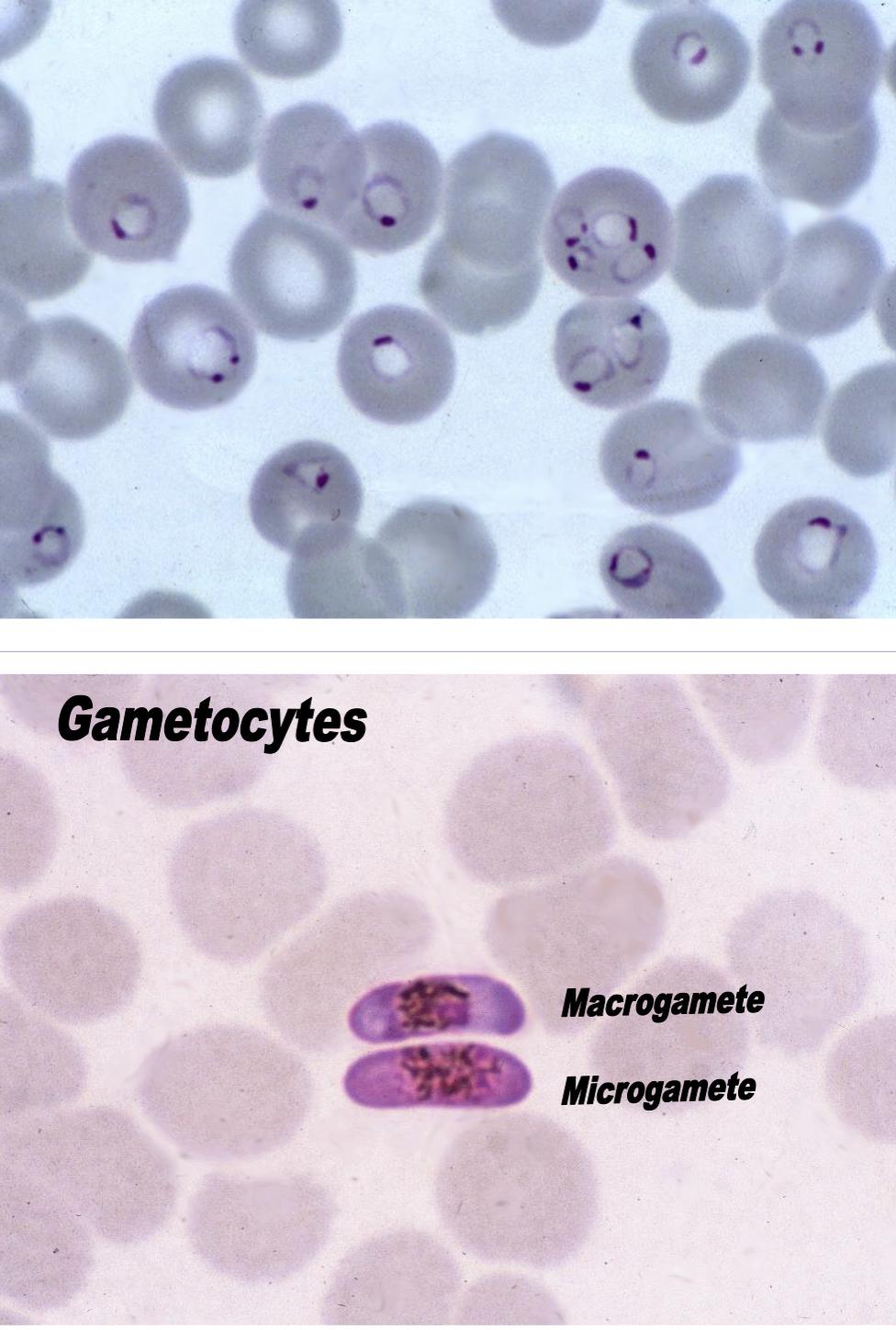 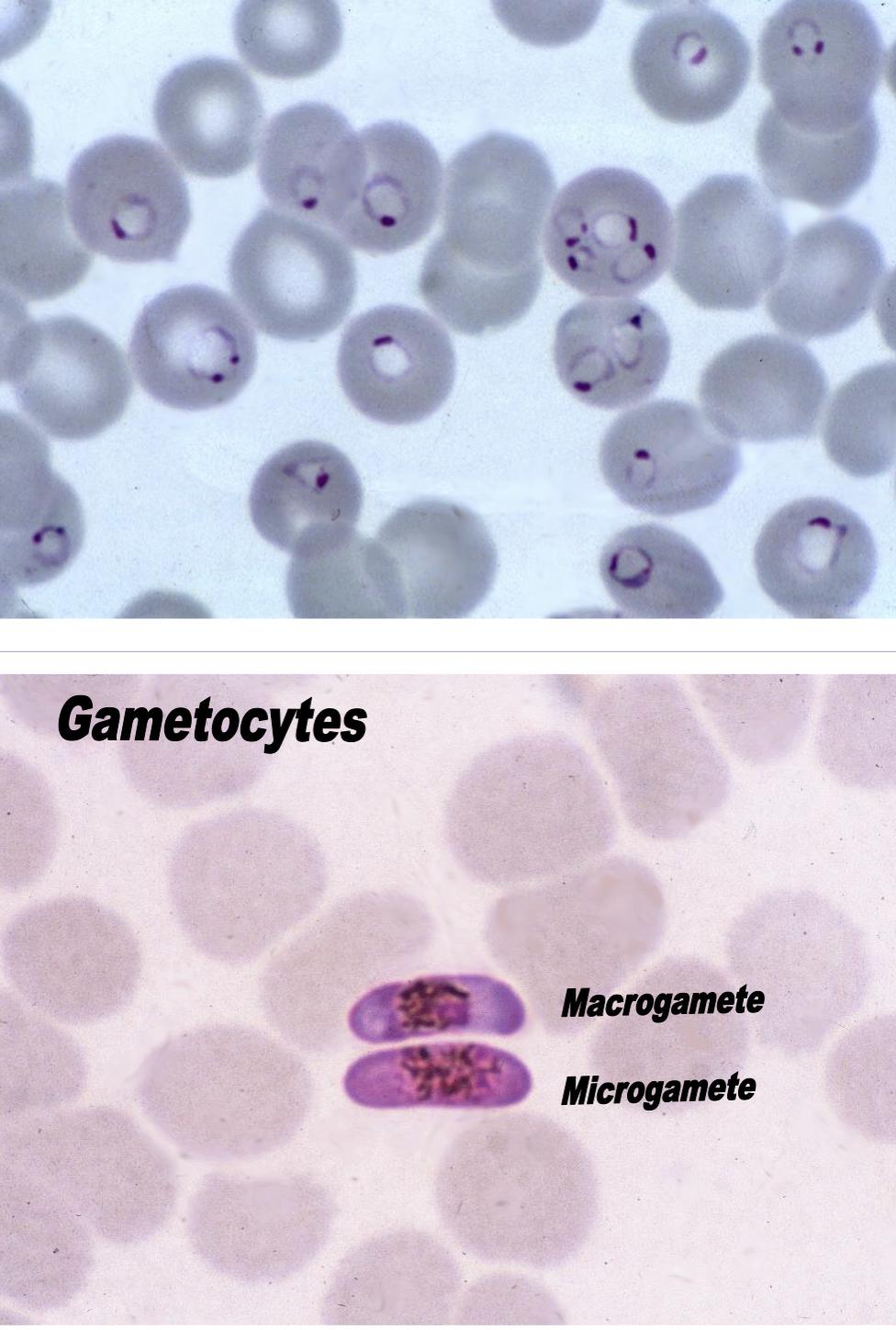 A
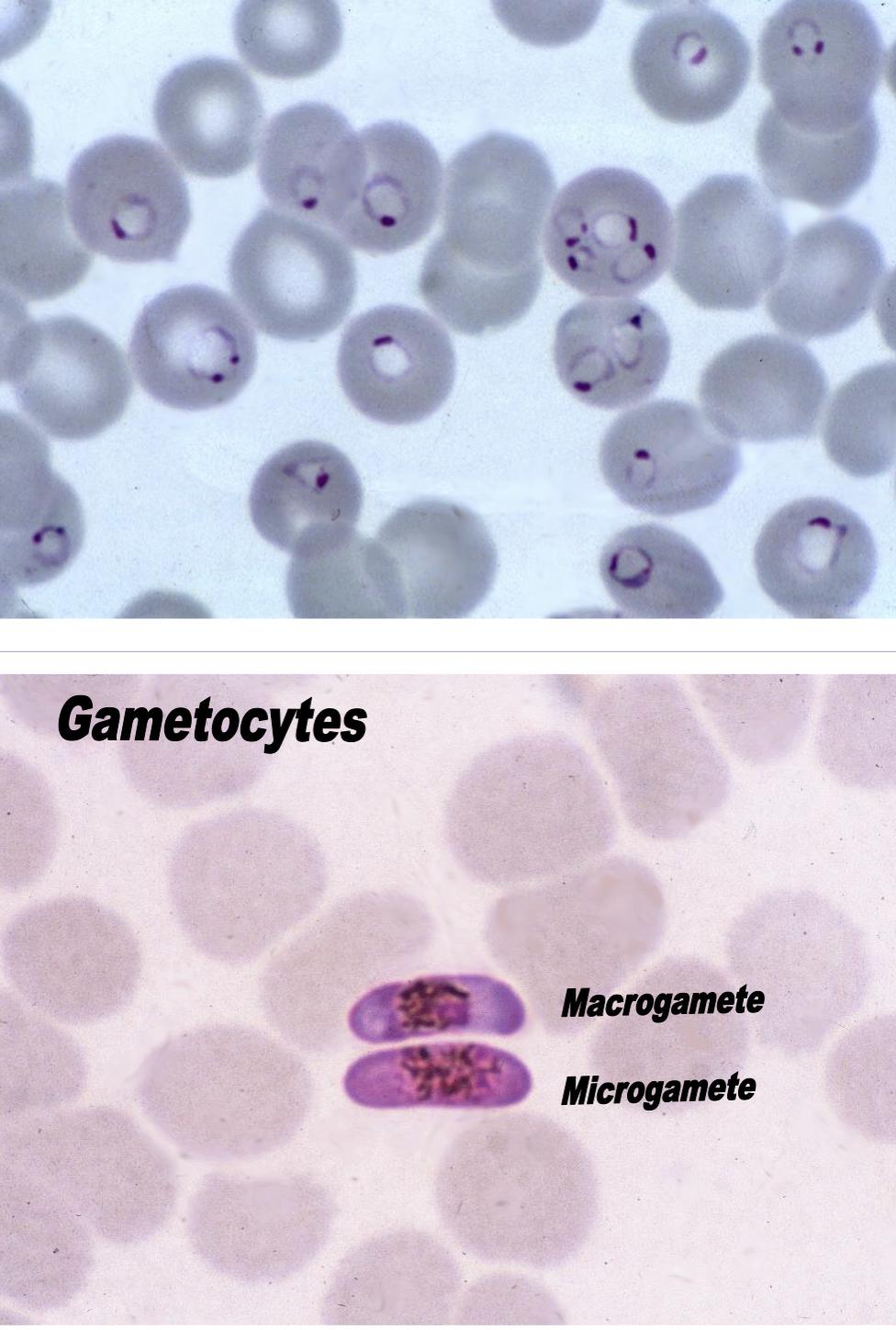 A: rings in peripheral blood  thin film of P.Falc showing double dotted ring  and multiple parasites invading one RBC. These findings are characteristic for P.Falciparum .
2
Plasmodium Vivax
General Information:
Occurs throughout most of the temperate zones as well as large areas of the tropics (but is mainly absent from tropical West Africa).
It causes ‘benign’ tertian malaria. 
Polymorphic and the subspecies status proposed for some strains may be justified.
Characteristics :
Restriction of erythrocyte invasion to reticulocytes bearing Duffy blood group determinants (explains why RBCs infected with trophozoites of P. vivax are sometimes described as larger than normal).
The presence of caveolar structures on the surface of the infected erythrocyte membrane take up stain, and are described as Schüffner’s dots.
After invading the hepatocyte some of the sporozoites may transform into hypnozoites, then remain latent for months or years and be responsible for subsequent relapses.
B: Co-infection with p.falc and p.vivax.
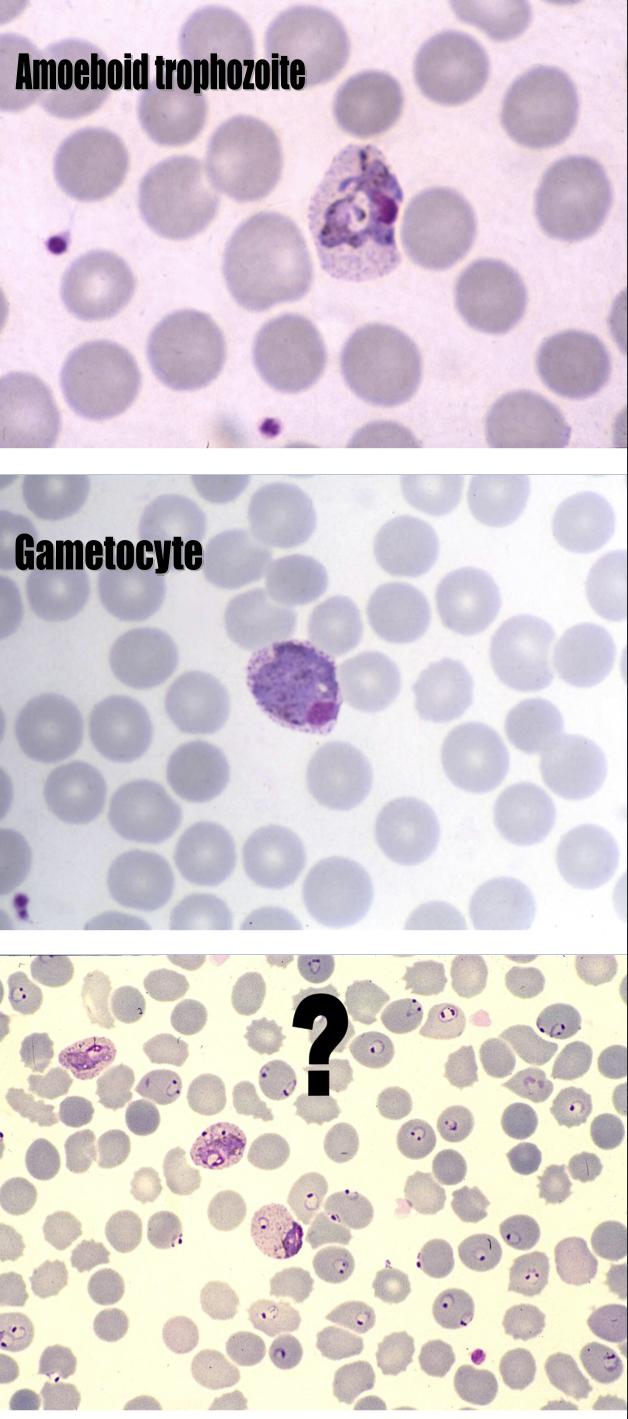 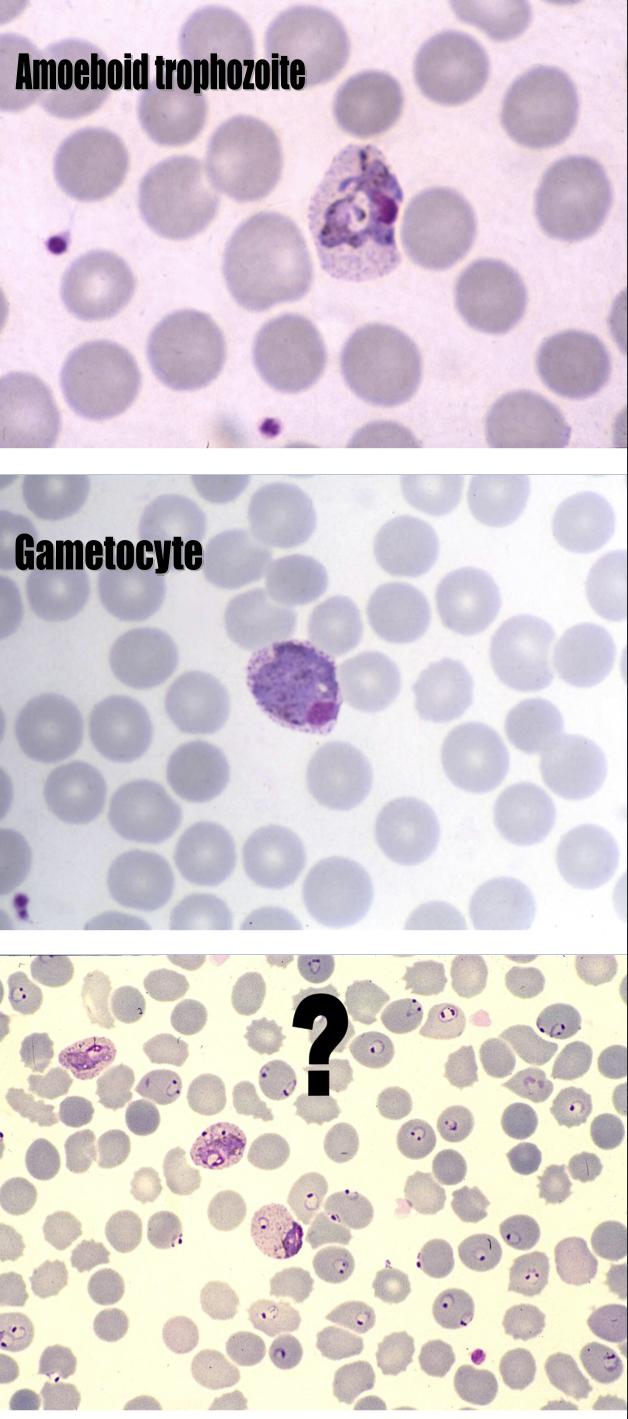 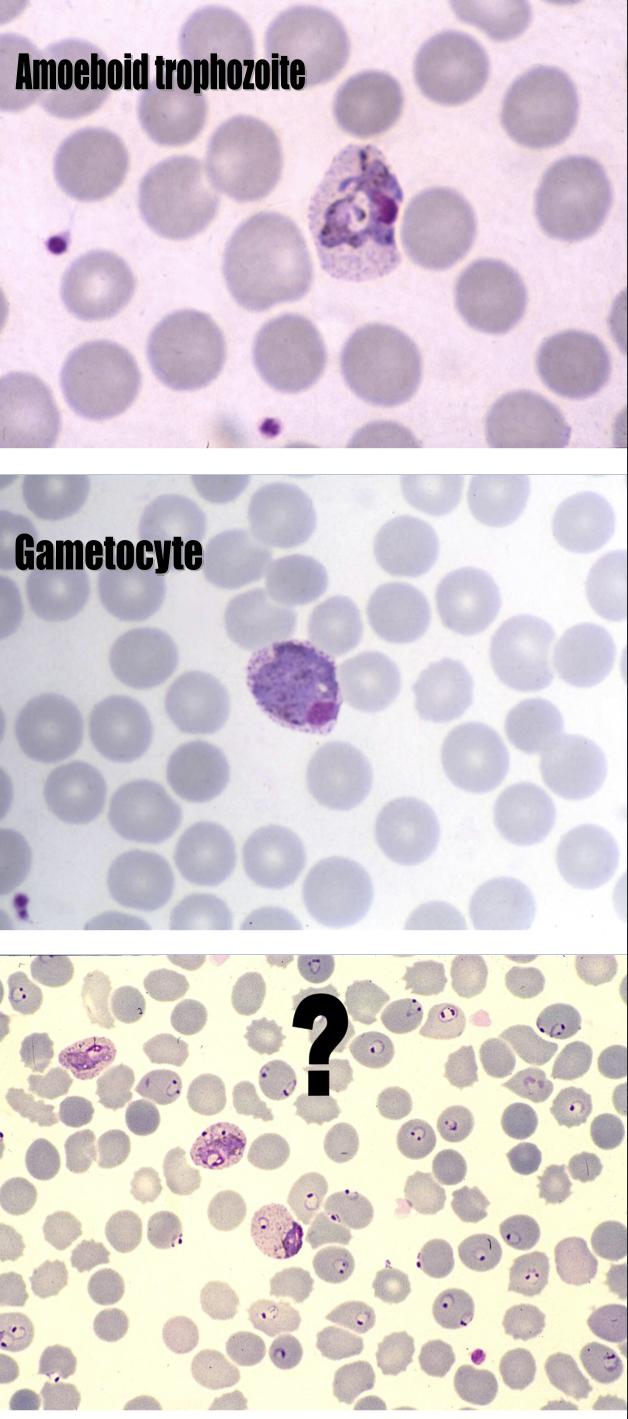 B
The fever has no particular pattern. Jaundice is common due to haemolysis and hepatic dysfunction. The liver and spleen enlarge and may become tender. Anaemia develops rapidly, as does thrombocytopenia.
Malaria
‹#›
3
Plasmodium Ovale
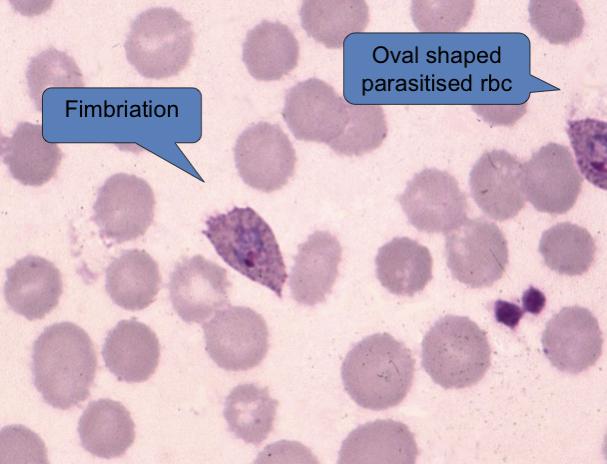 General Information:
Distinct from P. vivax in minor morphological differences, antigenic and molecular differences. Most of the biological and clinical features are identical.
The major biological difference is that P. Ovale can infect Duffy negative reticulocytes, whereas P. Vivax cannot.
A
4
Plasmodium Malariae1
General Information:
Differs from the other three human malaria parasites in its slow development and its longer asexual cycle.
Development is slow in both the vector and the human host because of less efficient schizogony.
The asexual cycle is 72 hours instead of 48 hours – hence ‘quartan malaria’ – because fever paroxysms occur every 4th day (according to the Roman custom of regarding day 0 as day 1).
Characteristics:
Infects old erythrocytes, explaining why infected cells are often described as ‘smaller’ by microscopic.
The presence of ‘knobs’ at the surface of infected erythrocytes, which are similar to P. Falciparum, but the cells do not exhibit any cytoadherence (and so no sequestration).
The surface of infected erythrocytes does not exhibit any caveolar/vesicle complexes and Schüffner’s dots are absent.
Sporozoites of P. Malariae do not transform into hypnozoites, and so there are no relapses.
P. malariae can survive for a very long time in the peripheral blood (10 years or more) at a very low level of parasitaemia occasionally producing detectable peaks with a recrudescence of clinical symptoms.
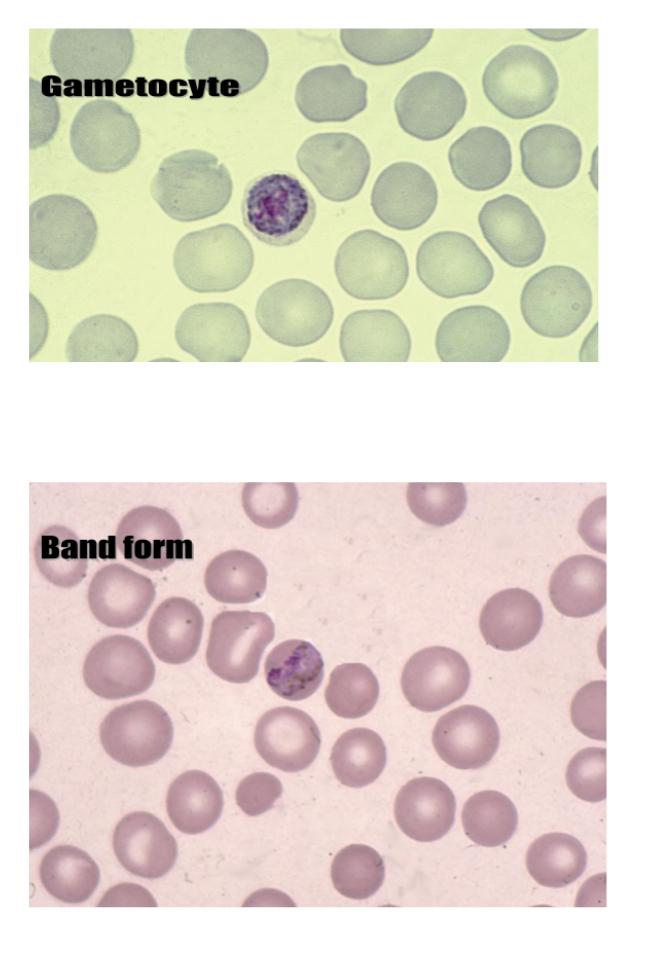 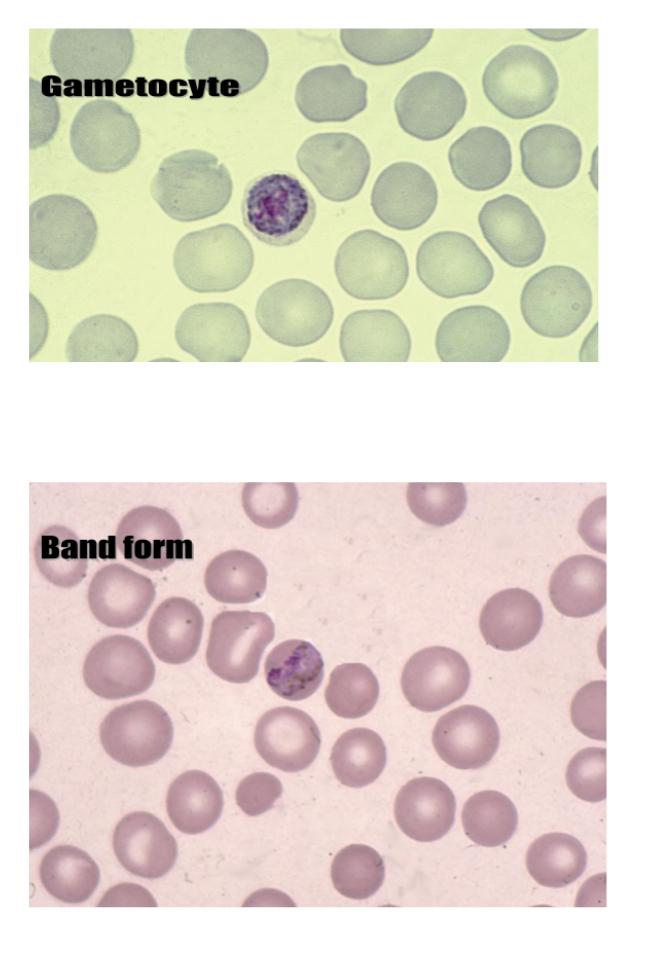 B
5
Plasmodium 
Knowlesi & Simium
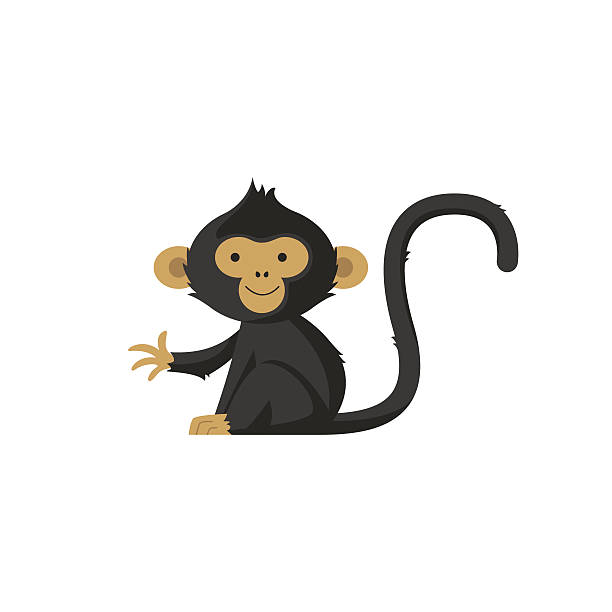 General Information:
Simian Monkey to Human transmission (zoonotic malaria)
P. Knowlesi: in South East Asia, it looks like P. Malariae.
P. Simium: in South America, it looks like P. Vivax.
Need PCR for diagnosis.
Can cause severe disease
In children, P. malariae infection is associated with glomerulonephritis and nephrotic syndrome.
Malaria
‹#›
Malaria Paroxysm (attack) 437 dr slides
3 successive stages:
2nd.
3rd.
1st.
Rigors, Headache associated with pale COLD skin (1-2 Hr).
Delirium, Tachypnoea, HOT Skin Fever (Several hours).
Fever 
(SWEATING & fatigue).
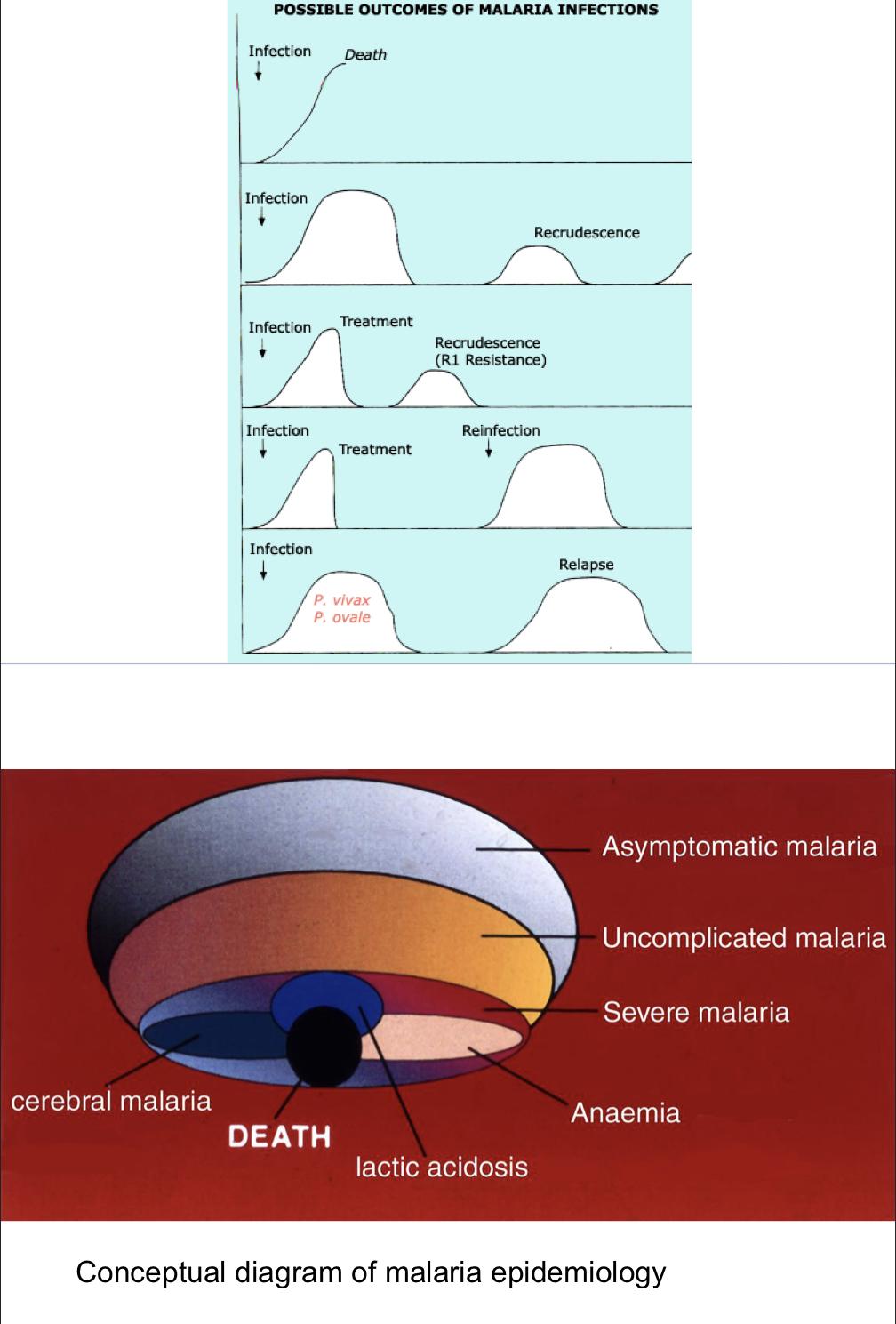 History
Travel to malaria endemic area
P. Falciparum:  up to 1 year from travel (usually first 3 months).
P. Malariae: up to 10 years.
The main symptom that is usually present is fever which is non specific.

Non specific: Fever
Sweats, chills
Myalgia 
Headache
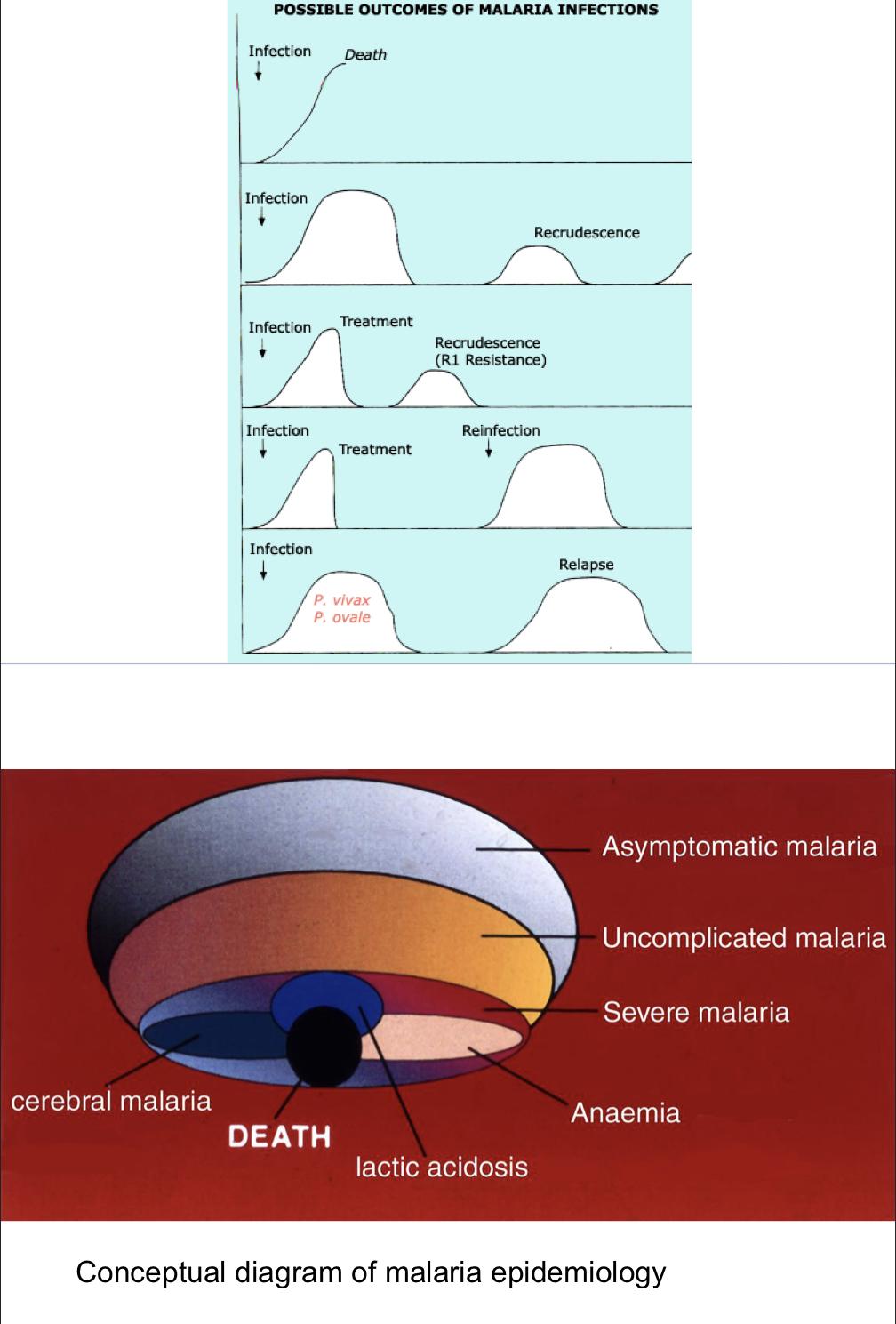 Diarrhea
Cough
Jaundice, dark urine
Confusion, Seizures
Notes Regarding Malaria Paroxysm:
Signs
Paroxysms associated with synchrony of merozoite release. 
Between paroxysms temperature is normal and patient feels well and Asymptomatic.
Falciparum may not exhibit classic paroxysms. (continuous fever) 
Classically the attacks (Periodicity): 
Occur every 48 hours with (P. vivax, and P. ovale) “tertian parasites”.
Occur every 72 hours with (P.malariae) “quartan parasite”.
Whereas (P.falciparum) show IRREGULAR attacks , or hectic (especially in non-immune).
Fever, HR tachycardia, low BP, low O2
03
Evidence of seizures
05
01
Jaundice
Splenomegaly the most common clinical sign
06
04
Anemia
02
Level of consciousness
Malaria
‹#›
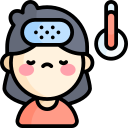 WHO Criteria – Severe Malaria
Malaria clinical spectrum:
Most fever or flu-like illness
 Fatalities with (Pf) (occasionally with splenic rupture).
Cerebral malaria (Pf) - may be focal or generalized symptoms.
RISK FACTORS FOR POOR PROGNOSIS IN CEREBRAL MALARIA: High bilirubin, High creatinine, Hight lactase.
 Hypoglycemia - from disease and treatment (quinine leads to insulin release).
Risk Acute Respiratory Distress Syndrome (Pf) due to capillary leak - need to limit fluids.
Acute renal failure (Pf) - common complication of severe malaria.
EITHER

AND
Any one or more of the following 11 features:
History of recent possible exposure and no other recognized pathology.
Asexual forms of (Pf) on blood smear.
01 |
02 |
03 |
04 |

05 |
06 |
07 |

08 |
09 |
10 |
11 |
Impaired consciousness or coma.
Severe normocytic anemia.
Renal failure.
Pulmonary edema or adult respiratory distress syndrome (ARDS).
Hypoglycemia.
Circulatory collapse, shock
Spontaneous bleeding/disseminated intravascular coagulation.
Repeated generalized convulsions.
Acidemia/acidosis.
Hemoglobinuria.
Parasitemia of > 5% (> 250 000/microlitre) in non-immune individuals.
Pregnancy & Malaria
The extra is from 437 dr slides.
Mortality, Abortion, Stillbirth.
01 |
Anemia, hypoglycemia, pulmonary edema: more common.
02 |
Premature delivery high infant mortality.
03 |
Low birth weight ,Placental insufficiency.
04 |
High parasitemia? placenta favorable site for P. Falciparum.
Primigravidae , more susceptible to placental malaria
05 |
06 |
Malaria
‹#›
Diagnosis
Detailed targeted history including travel history and clinical examination together with High Index of Suspicion (HIS).
01.
Blood film
Extra from 437 dr slides
Giemsa stain or wright’s stain.
Correct identification of malarial Species is essential for treatment because of P. Falciparum is resistant to Chloroquine & others.
On Giemsa stain: 
Cytoplasm: light blue, Nucleus: dark blue.
In P. Falciparum: 
Only ring stage asexual parasite and gametocytes seen in Peripheral Blood.
While RBC with Trophozoites or Schizonts stage sequestered in peripheral microvasculature, and NOT circulating Peripheral Blood.
In P. Vivax, Ovale & malariae: 
All asexual erythrocytic stages circulate in peripheral blood, thus seen on Blood Smear.

Acutely ill patients | DDX: P.F. vs P. Vivax, because:
P. Ovale – Vivax – clinical, morphological.
P. malariae - ch. Infection
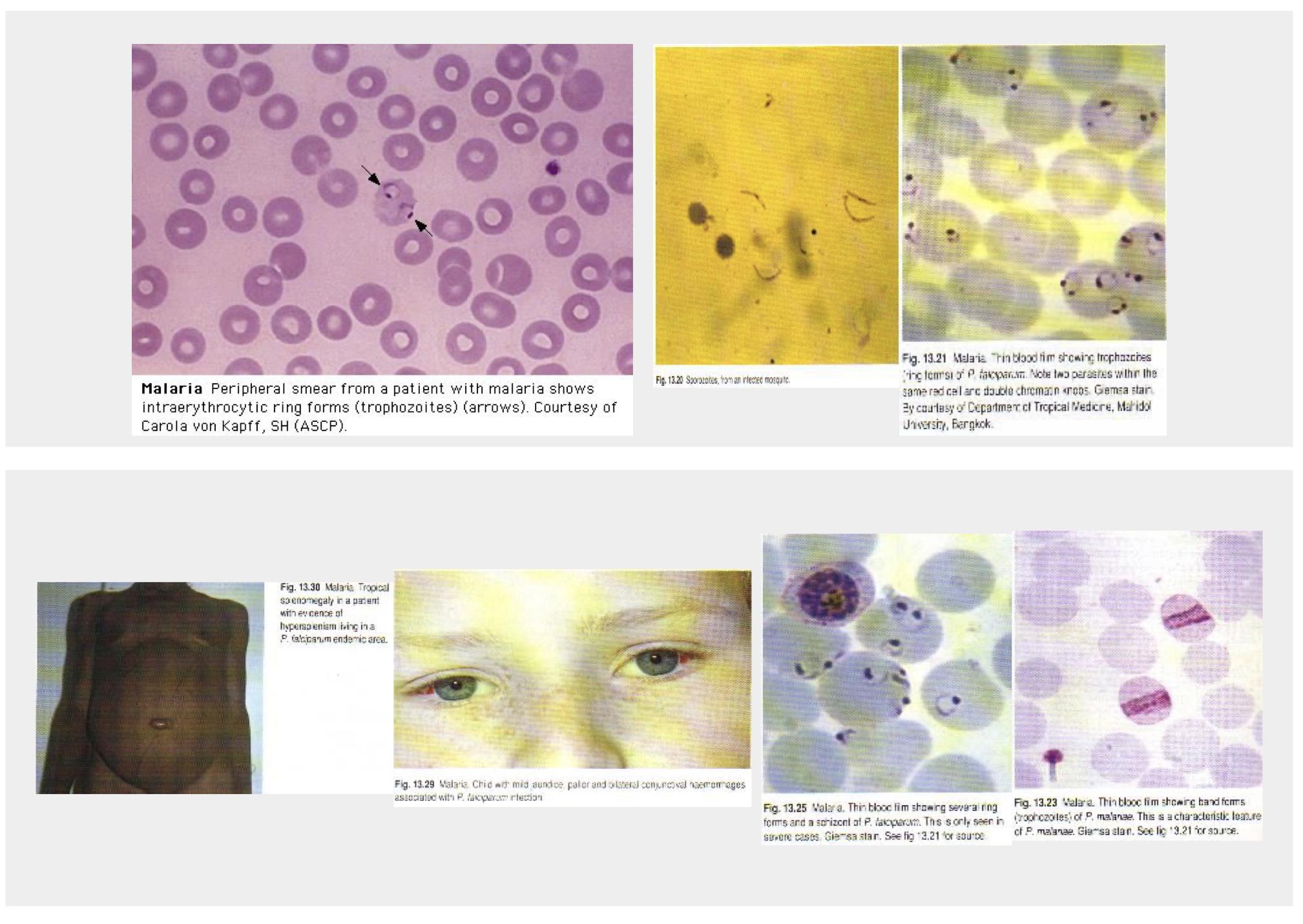 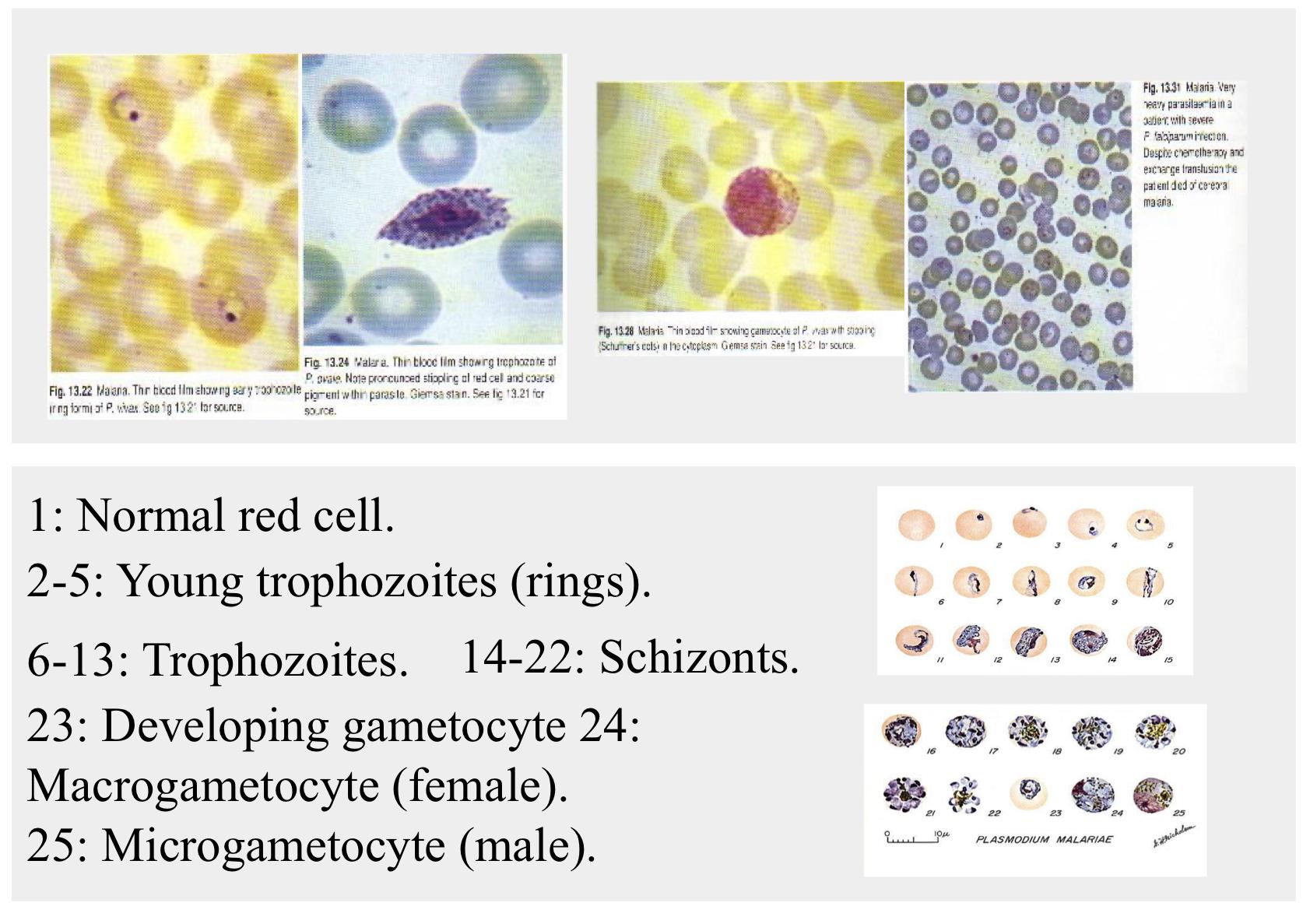 Mature (trophozoites & schizont) stage P. falciparum typically sequestered in the peripheral microvasculature.
RBC enlargement in P. vivax typically occurs with later stage parasites that do NOT circulate in 
P. falciparum infection.
In the thick film, erythrocytes are lysed, releasing all blood stages of the parasite. This, as well as the fact that more blood is used in thick films, facilitates the diagnosis of low-level parasitaemia. 
A thin film is essential to confirm the diagnosis, to identify the species of  parasite  and, in P. falciparum infections, to quantify the parasite load (by counting the percentage of infected erythrocytes).
Malaria
‹#›
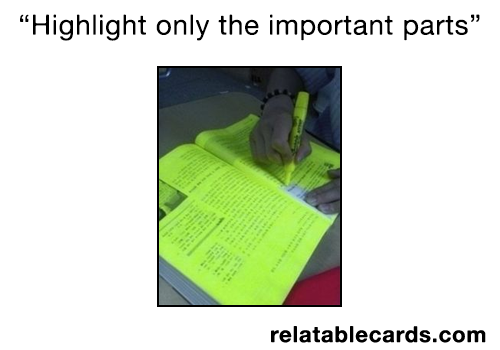 02.
Extra from 437 dr slides
Serology
NOT useful in managing acutely ill patient.
03.
DNA probe (PCR)1
Limited utility for the diagnosis of acutely ill patients in the standard healthcare setting 
Most useful for confirming the species of malarial parasite after the diagnosis has been established by either smear microscopy or RDT.
Basic Principles of Malaria Management:
Think of the diagnosis and do thick and thin blood films.
Ask lab about species of malaria – falciparum versus non-falciparum (vivax, ovale, malariae).
Ask about percent parasitemia
– If told greater than 1% parasitemia – think PF!.
Verify no evidence of severe or complicated malaria (no need for parenteral therapy).
Medical Emergency.
Consider admission to hospital (especially for falciparum) at least observe tolerance of meds in ER.
FOLLOW UP.
Drug of choice: Artesunate based therapy.
Management
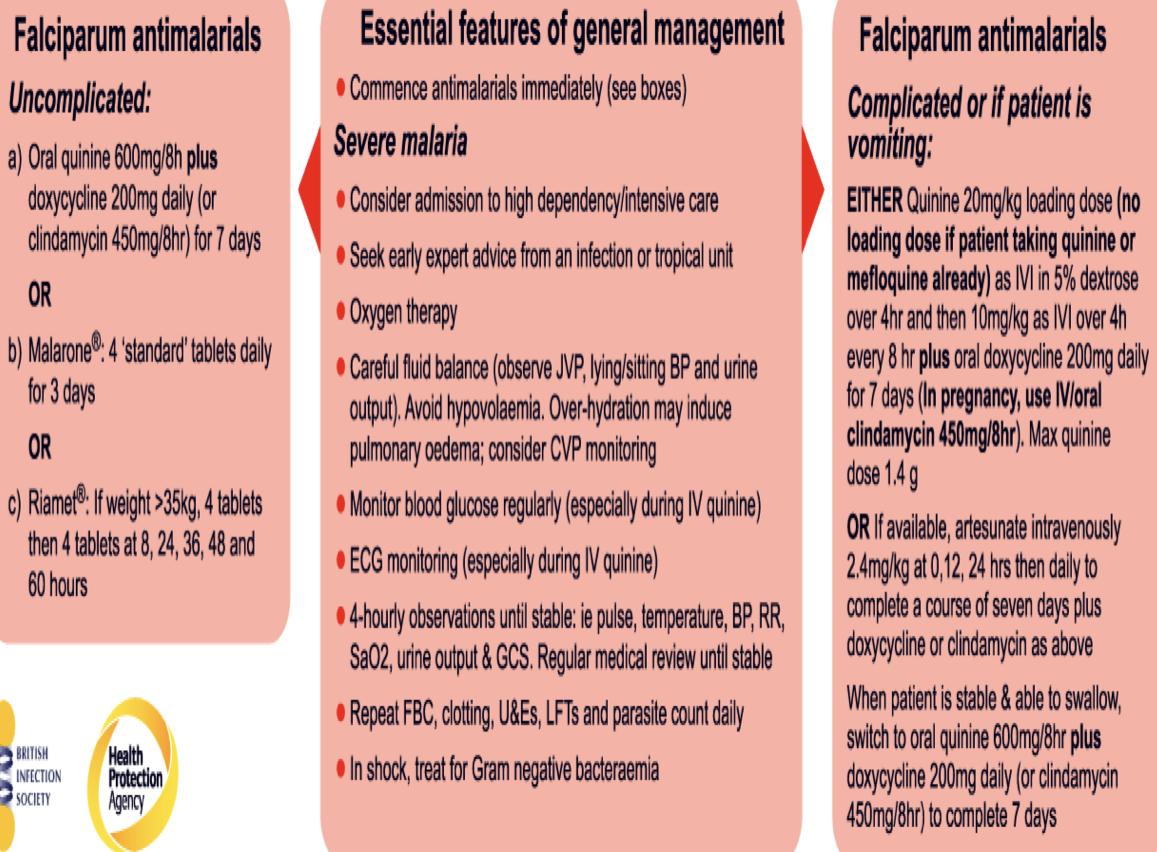 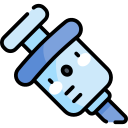 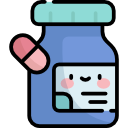 Oral therapy:
Artemether-Lumefantrine2
Atovaquone / Proguanil (Malarone)
Quinine plus Doxycycline3 / Clindamycin
* Avoid Mefloquine for treatment.
Parenteral therapy
Artesunate
Quinine (or quinidine): needs telemetry.
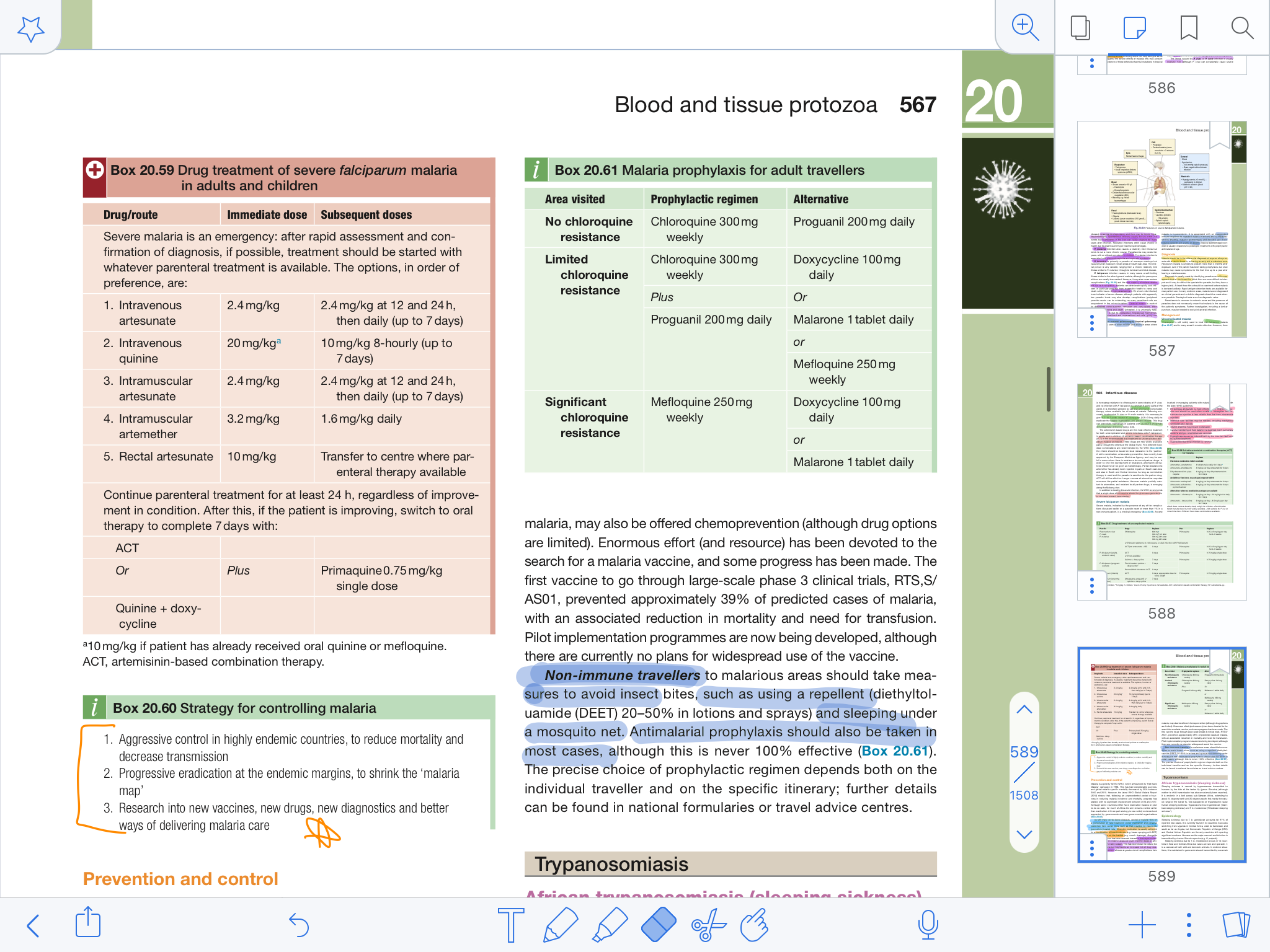 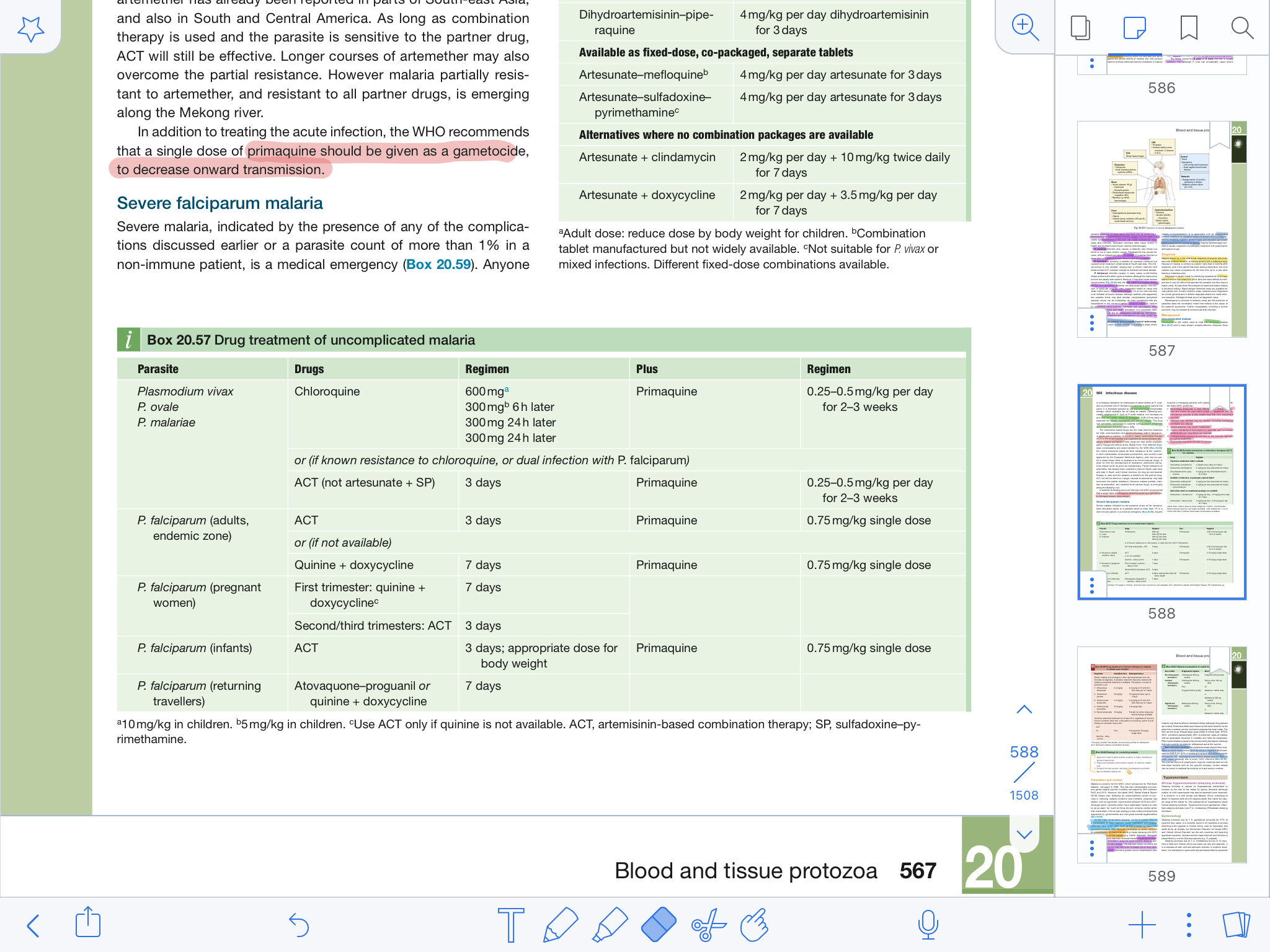 All trimesters: Artesunate
DNA detection (PCR) is used mainly in research and is useful for determining whether a patient has a recrudescence of the same malaria parasite or a re-infection with a new parasite.
P. falciparum is now resistant to chloroquine and sulfadoxine-pyrimethamine (Fansidar) almost world-wide, so an artemisinin-based treatment is recommended.
We usually avoid doxy in pregnancy, we don’t use it in malaria as often as we used to. Artesunate is the main therapy
Malaria
‹#›
Drug toxicity
Management cont.
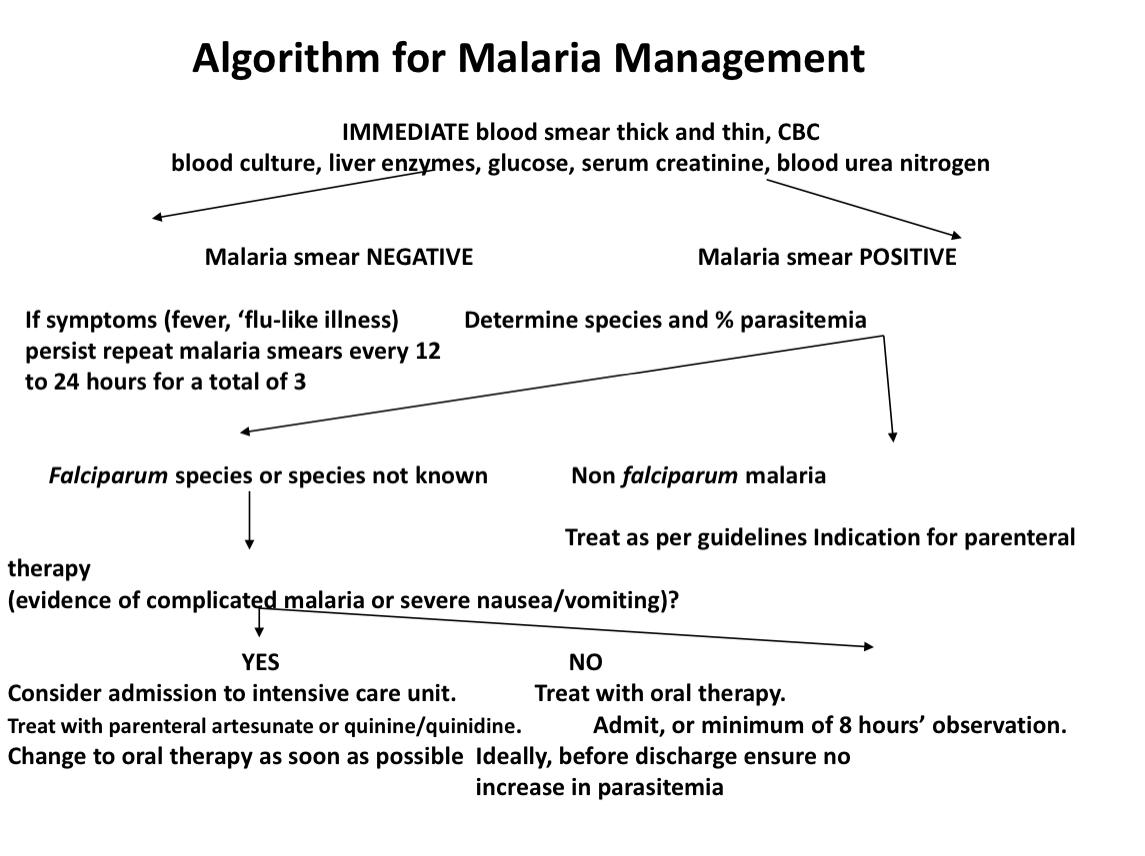 Quinine:  
Hypoglycemia, arrhythmias, bitter taste , GIT upset , nausea, vomiting , tinnitus, high tone deafness.
Doxycycline: 
GI upset, vaginal candidiasis.
Mefloquine1:  
Neuropsychiatric symptoms (mood changes), encephalopathy… transient.
Artemether-Lumefantrine: 
H/A, anorexia, dizziness, arthralgia and myalgia.
Non-P. Falciparum:
Chloroquine (base) 600mg followed by 300mg at 6, 24 and 48 hours.
 primaquine (30mg base/day for vivax, 15 mg/day for ovale) for 14 days in vivax and ovale after treatment of acute infection use to eradicate liver parasites; G6PD must be measured before primaquine is given – seek expert advice if low.
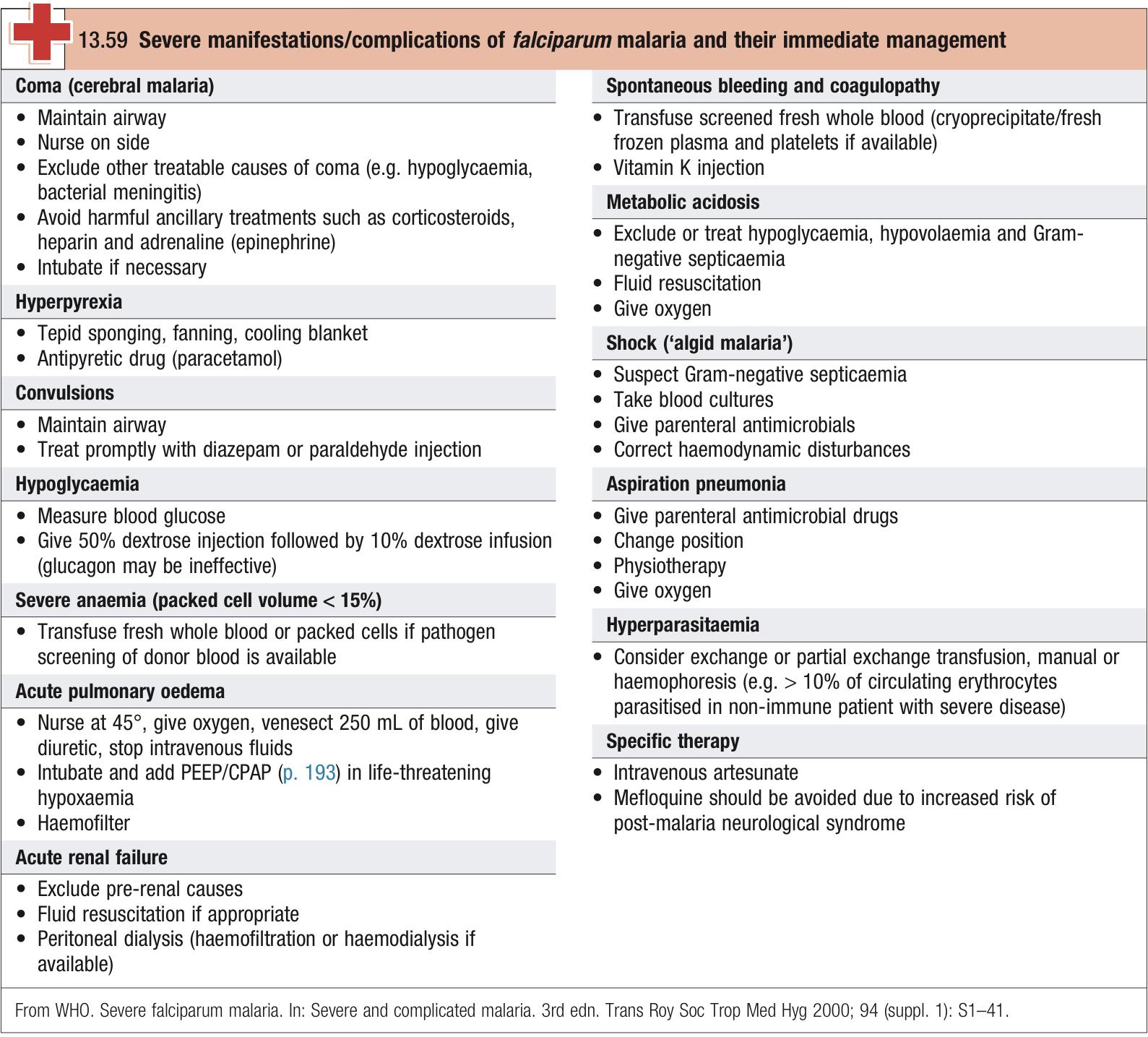 Contraindicated in the first trimester of pregnancy, lactation, cardiac conduction disorders, epilepsy, psychiatric disorders.
Malaria
‹#›
Prevention
When travelling to malaria endemic areas:
Avoid mosquito bites .
Wear long sleeved shirts and long trousers.
Sleep in well–screened or air-conditioned rooms.
Permethrin impregnated bed nets.
Use bednetting of good quality with small mesh that is not damaged and impregnated with permethrin.
Apply insect repellent containing no more than 30% DEET, or use 20% or greater Picaridin.
At dusk, spray aerosolized insecticides (such as those containing pyrethrins) in living and sleeping areas.
Chemoprophylaxis.
Chemoprophylaxis1:
Start 2 days pre-travel, continue 7 days after return:
Atovaquone/ Proguanil2 (Malarone): 1 tab/d ( 250 mg atovaquone /100 mg proguanil)

One or 2 weeks pre-travel, continue 4 weeks after return: less preferred 
Mefloquine 250 mg once/wk.
Doxycycline 100 mg daily.
Primaquine 30 mg base daily.
Chloroquine3 sensitive areas:  500 mg (300 mg base) : once/wk. 

Choice of regimen is determined by area to be visited, length of stay, level of malaria transmission, level of drug resistance, presence of underlying disease in the traveler concomitant medication taken. 
Pregnant and lactating women may take proguanil or chloroquine safely. Avoid Malarone in pregnancy.
Chloroquine should not be taken continuously as a prophylactic for more than 5 years without regular ophthalmic examination, as it may cause irreversible retinopathy.
Malaria Vaccine: skipped by the dr
RTS,S/AS01 (Mosquirix).
Engineered from T-cell epitope in the pre-erythrocytic circumsporozoite protein (CSP) of PF malaria parasite and the envelope protein of HBsAg with an adjuvant AS01.
Efficacy of 25-50% in infants and young children.
Travel
‹#›
Fever in Returning Travelers
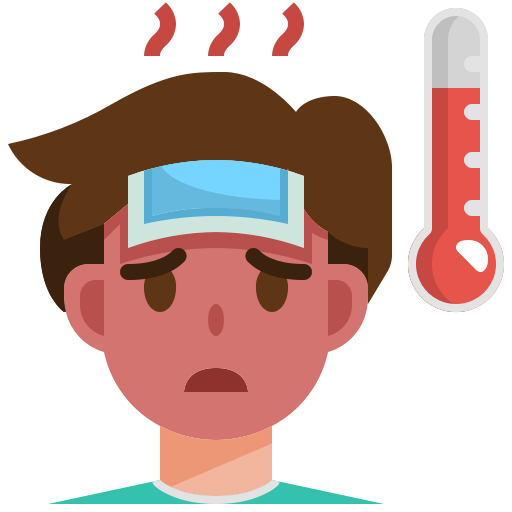 The most common etiologies of fever in returning travelers are listed first:
01
Dengue (flavivirus):
4-7 day incubation, widespread in tropics (increasing in Africa), vector borne (Aedes).
Diagnosis: PCR, NS1 antigen; IgM only after day 4.
02
Malaria (Plasmodia sp.):
07
Leptospirosis:
7-30 day incubation for P. falciparum, widespread but very high risk in Africa, vectorborne. (Anopheles).
Diagnosis:  blood smear, PCR, malaria RDT (rapid diagnostic test).
Incubation 2-29 days, South and South Asia, South America, transmitted from urine of infected rodents.
Diagnosis: IgM only after day 5; PCR earlier.
03
Typhoid fever
 (Salmonella sp.):
08
Rickettsial disease:
Scrub typhus:
Incubation 6-20 days, Asia and northern Australia, chigger mites. Murine typhus worldwide.
Diagnosis:  PCR (blood or eschar), IgM.

Spotted fever group: 
Incubation 2-14 days, widespread but highest risk with R. Africae in southern Africa, mostly ticks.
Diagnosis:  PCR (blood or eschar), IgM/IgG.
Incubation 6-30 days, mostly South and Southeast Asia, fecal-oral transmission.
Diagnosis: blood culture.  Avoid Widal test can give a false -ve or false +ve.
04
Chikungunya virus:
4-7 day incubation, widespread in tropics, vector borne (Aedes)
Diagnosis: PCR; IgM only after day 4.
05
09
Zika virus:
Rabies:
Incubation 3-14 days, mostly Southeast Asia, little risk in Americas and Caribbean since 2016, vector borne (Aedes).
Diagnosis: PCR of blood or urine, IgM (high false-positive rate), Viral Neutralization is definitive, no testing available in someone with previous flavivirus infection of any kind.
Incubation 20-60 days most common, widespread, animal or bat bite.
Diagnosis: PCR of saliva or skin, serum antibody detection.
10
East African trypanosomiasis:
06
COVID-19 (SARS-CoV-2):
Incubation most commonly 3-7 days, present in almost all countries, can be acquired in-flight or after return.
Diagnosis: PCR more sensitive than antigen, very sensitive during febrile phase.
Incubation 7-21 days, eastern and southern African game parks, tsetse fly. 
Diagnosis: microscopy of blood films, lymph node aspirate, or chancre.
Travel
‹#›
Fever in Returning Travelers
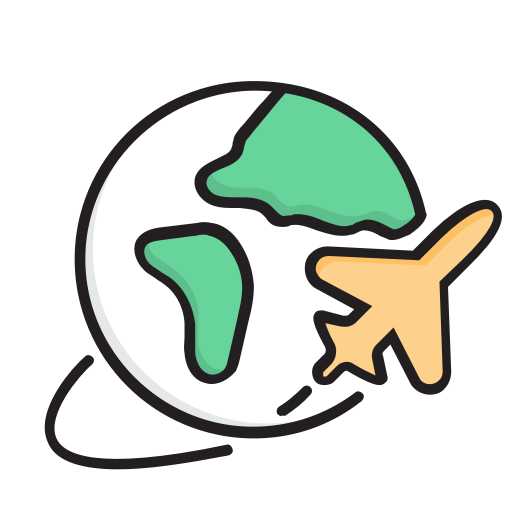 Other  frequent diseases in travelers:  
influenza A (seasonal).
Acute HIV
Mononucleosis.
Measles.
Varicella.
Tuberculosis.
Infrequent diseases in travelers to consider:
Avian influenza (H5N1 & H7N9).
African hemorrhagic fevers (Ebola incubation is 8-12 days).
CCHF (Crimean-Congo haemorrhagic fever).
Yellow fever.
Japanese encephalitis.
Monkeypox (Nigeria and neighbors).
Relapsing fever.
Acute toxoplasmosis.
Arboviruses including Ross River.
Tickborne encephalitis.
West Nile virus (emerging in Europe).
Hantavirus (both hantavirus cardiopulmonary syndrome and hemorrhagic fever with renal syndrome).
Vaccines
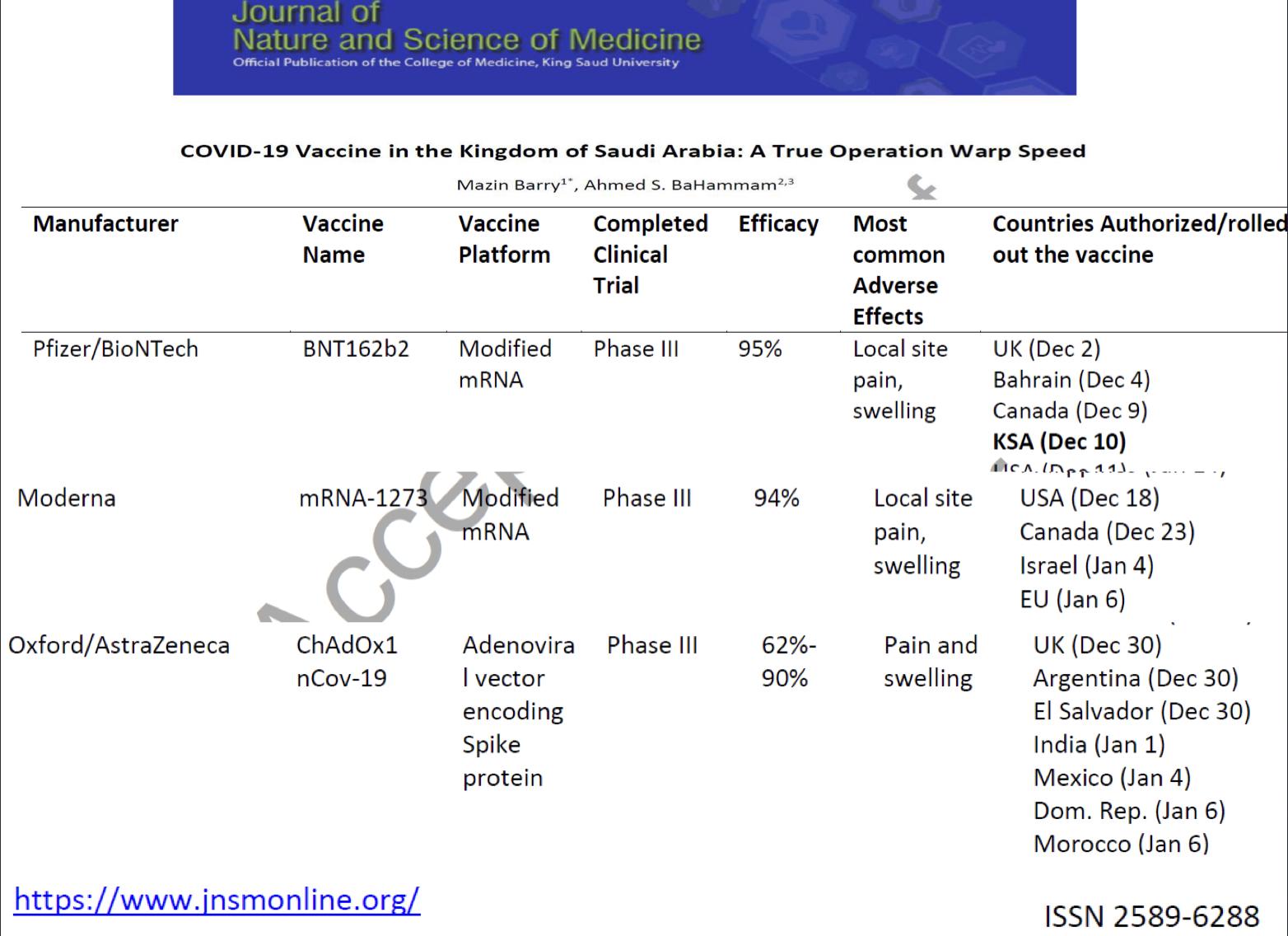 Required:
Yellow Fever in Africa.
Meningococcal, for all non saudies to enter SA.
COVID-19 soon, for international travel.
Recommended :
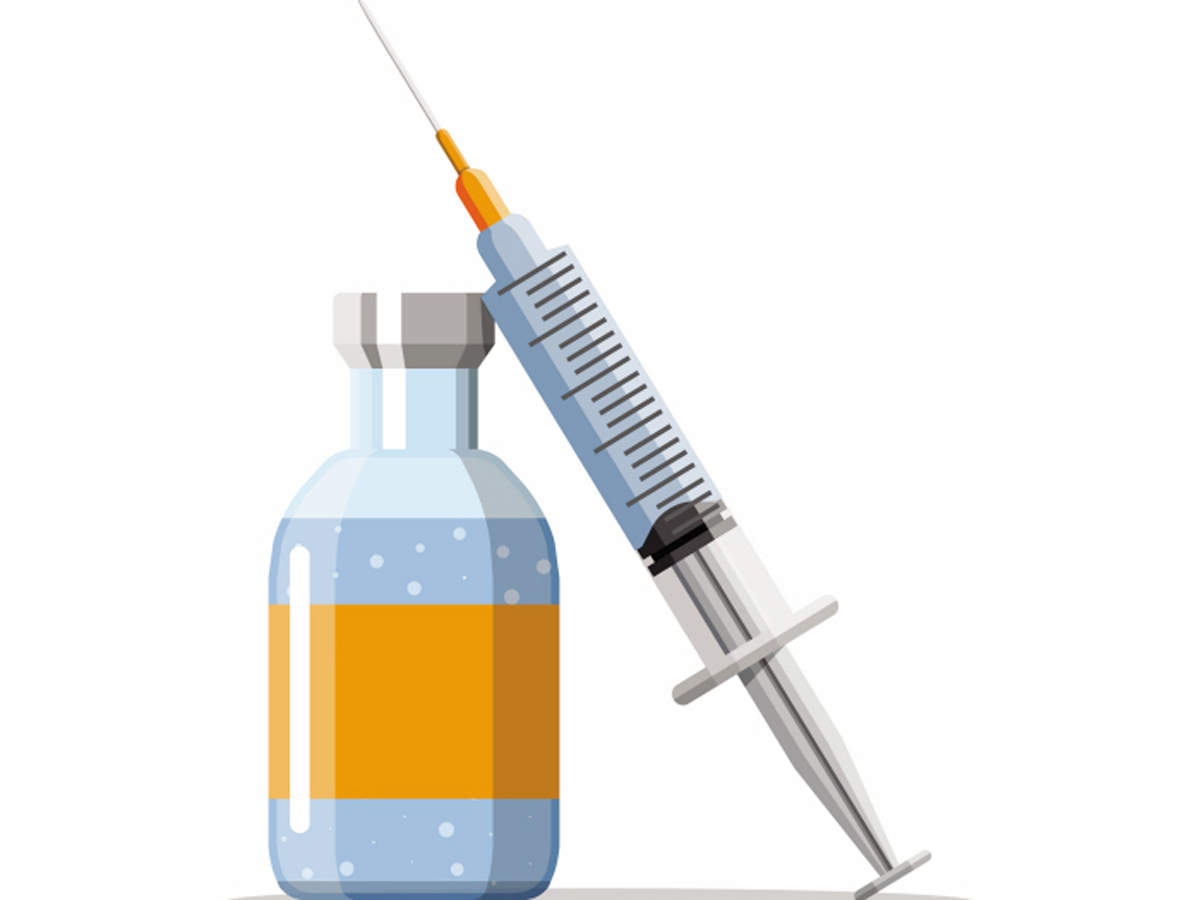 Polio
Influenza
Hepatitis A/B
Measles
Tetanus/Diphtheria/Pertussis 
Typhoid
Rabies
Japanese Encephalitis
Tick-borne Encephalitis
* How Do You Know What Vaccines are Needed for Travel? The CDC’s Health Information Website for Clinicians and Travelers (Published every 2 years, The “yellow book”) Available online.
Yellow Fever
‹#›
Yellow fever1
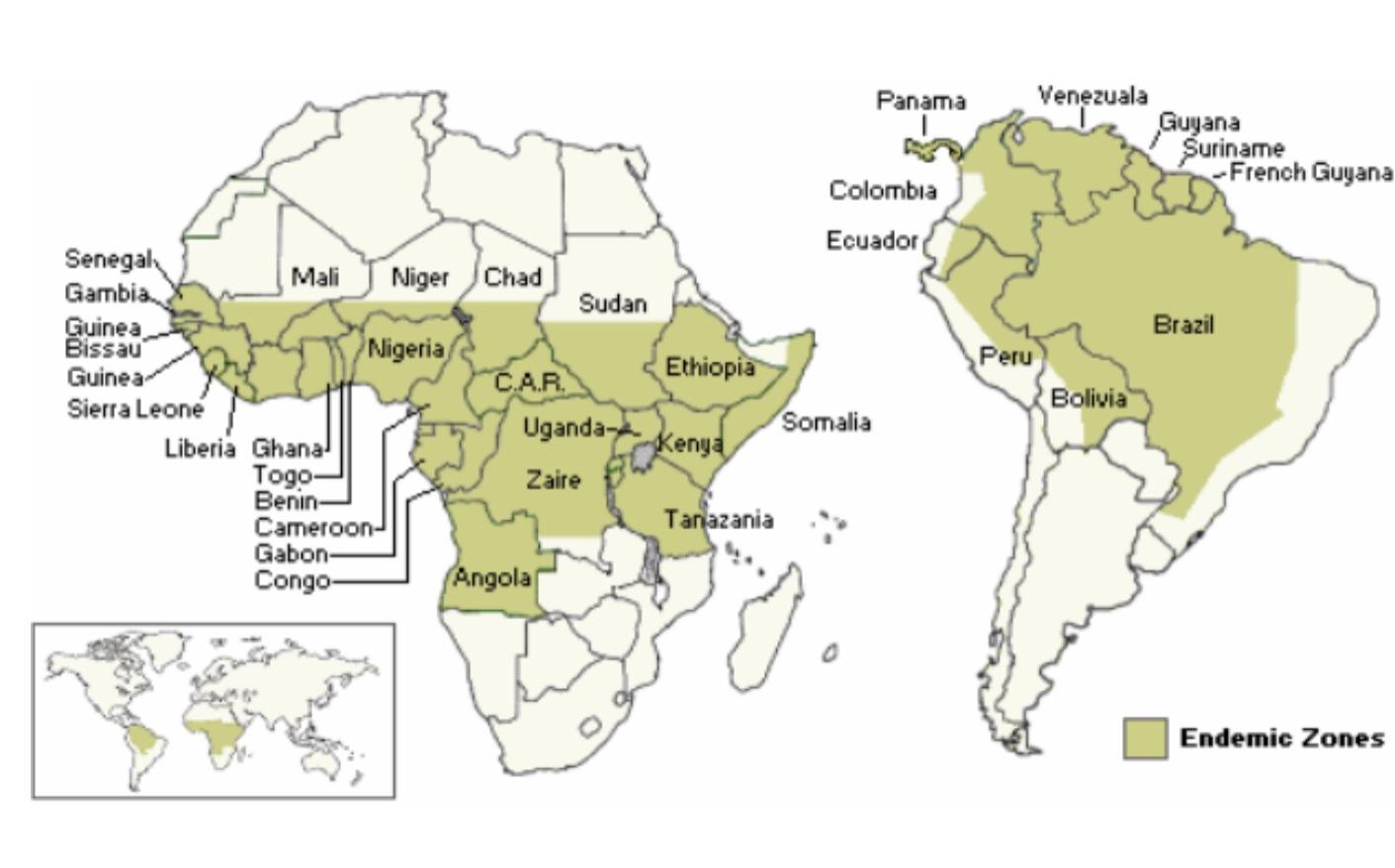 Mosquito-borne hemorrhagic fever caused  by a flavivirus.
Rare fatalities in travelers since vaccine introduction.
Epidemiology:
~200,000 cases per year, 90% in Africa.
Indigenous case fatality rates vary 20-60% .
Stages
Has 3 stages:
Intoxication3
Infection
 (3-4 days)2
Remission
 (48 hours)
Abatement of symptoms, 15% progress.
Fever, malaise, leukopenia.
Return of symptoms, organ dysfunction, hemorrhage.
Disease Prevention
Transmission
1
Avoid mosquito bites: DEET, Clothing, Mosquito nets, Eliminate standing water.
From primates or humans
2
Mosquito vector
Vaccination
Yellow Fever Vaccine
Live-attenuated vaccine. Developed in 1936.
Seroconversion >95%.
Single 0.5ml subcutaneously.
Revaccination at 10-year intervals required by World Health Organization.
Protection from one vaccine. However, may last 30 or more years.
Contraindications
Age <9 months old
(Can consider at 6-9 months old during outbreaks).
Pregnant women
(Yellow fever can cross placenta).
Severe egg allergies.
Severe immunocompromise.
Immunomodulatory drugs.
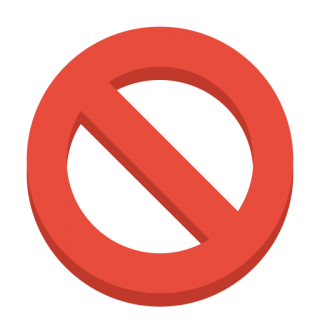 Diagnosis of yellow fever can be confirmed by viral isolation from blood in the first 24 days of illness, the presence of IgM or a fourfold rise in IgG antibody titre. Leucopenia is characteristic.
Humans are infectious during the viraemic phase, which starts 3–6 days after the bite of the infected mosquito and lasts for 4–5 days.
In more severe disease, fever recrudescence is associated with lower back pain, abdominal pain and somnolence, prominent nausea and vomiting, bradycardia and jaundice. Liver damage and DIC lead to bleeding with petechiae, mucosal haemorrhages and gastrointestinal bleeding. Shock, hepatic failure, renal failure, seizures and coma may ensue.
Yellow Fever
‹#›
Yellow Fever Vaccine
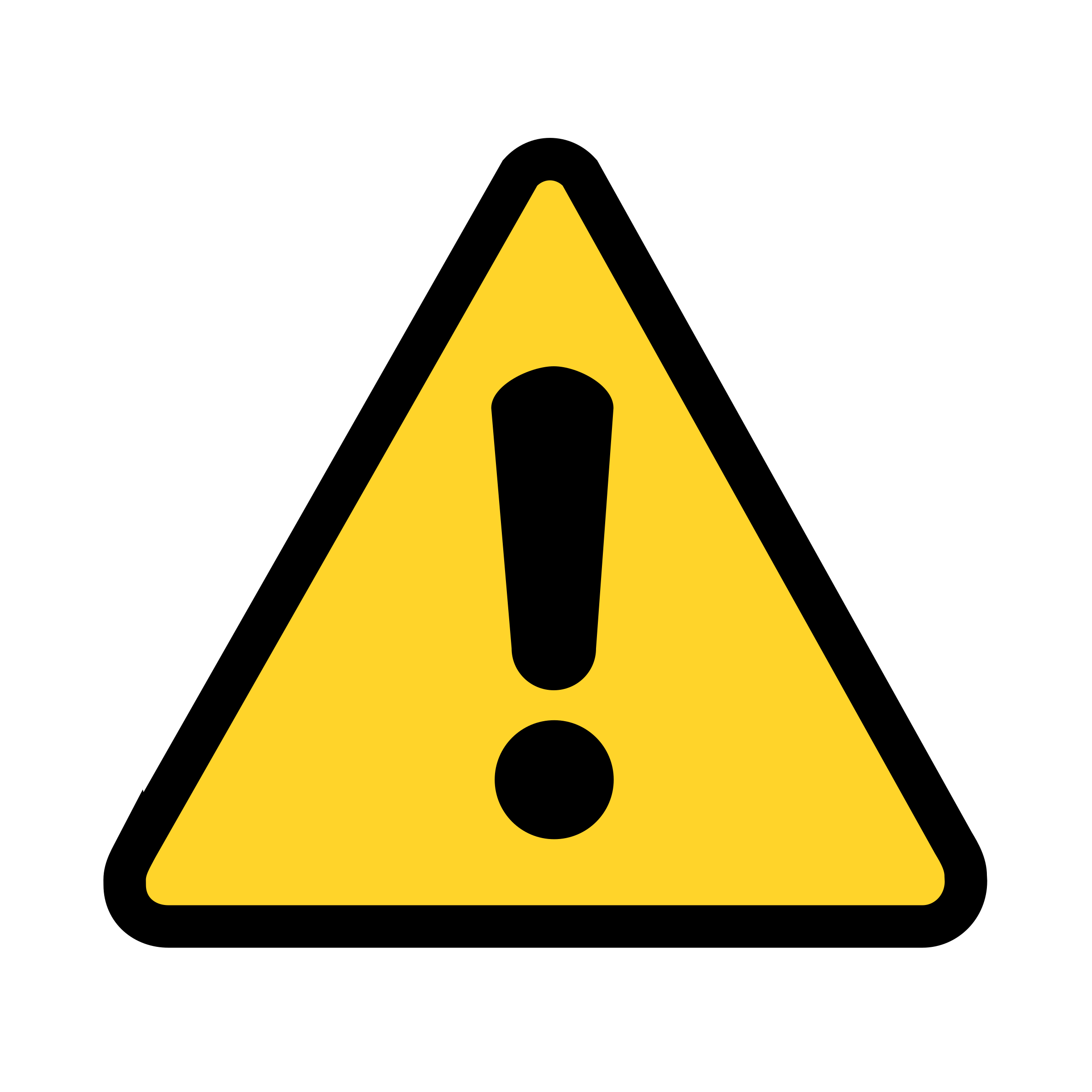 Side Effects
Adverse Reactions (10-30%):
Local soreness, Mild fever, Headache, Myalgia.

Rare Severe Reactions
Anaphylaxis:
Risk 1/131,000.

Yellow fever associated neurotropic disease (YEL-AND):
Risk 1:150,000 - 200,000.
Multiple neurologic conditions:
Encephalitis (esp. infants <9 months), Guillian-Barre, Bell’s Palsy.
Onset 2-28 days after vaccination.
Rarely fatal.

Yellow fever associated viscerotropic disease (YEL-AVD): 
Mimics severe yellow fever infection.
Major organ system failure occurs:
Hepatic, renal, circulatory failure. 
50% or greater fatality rate.
Occurs 1-8 days (average 3 days) after initial vaccination.
Risk 1:200,000 - 300,000 (Greater risk if over age 60).
Certification of vaccination required:
International Certificate of Vaccination or Prophylaxis for Yellow Fever form (ICVP).
Must be signed by licensed physician or designee.
Waiver form for medical contraindication to vaccine (e.g. pregnancy).
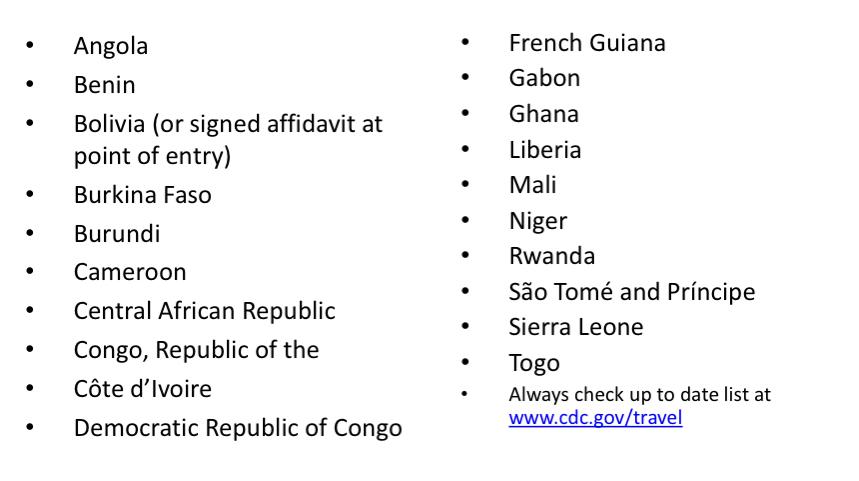 Yellow Fever Vaccination Proof Required for Entry
Meningococcal
‹#›
Meningococcal Disease
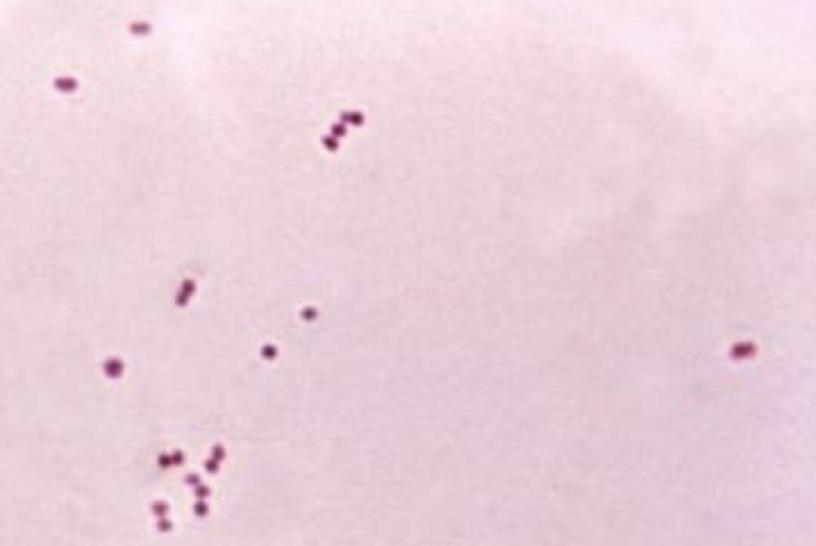 1st Picture: Neisseria Meningitidis (Gram negative diplococci).
2nd Picture: Sub-Saharan Africa.
Youngest children = highest risk.
Epidemiology:
Greatest risk: dry season (Dec. - June).
Hajj pilgrimage to Saudia Arabia associated with outbreaks.
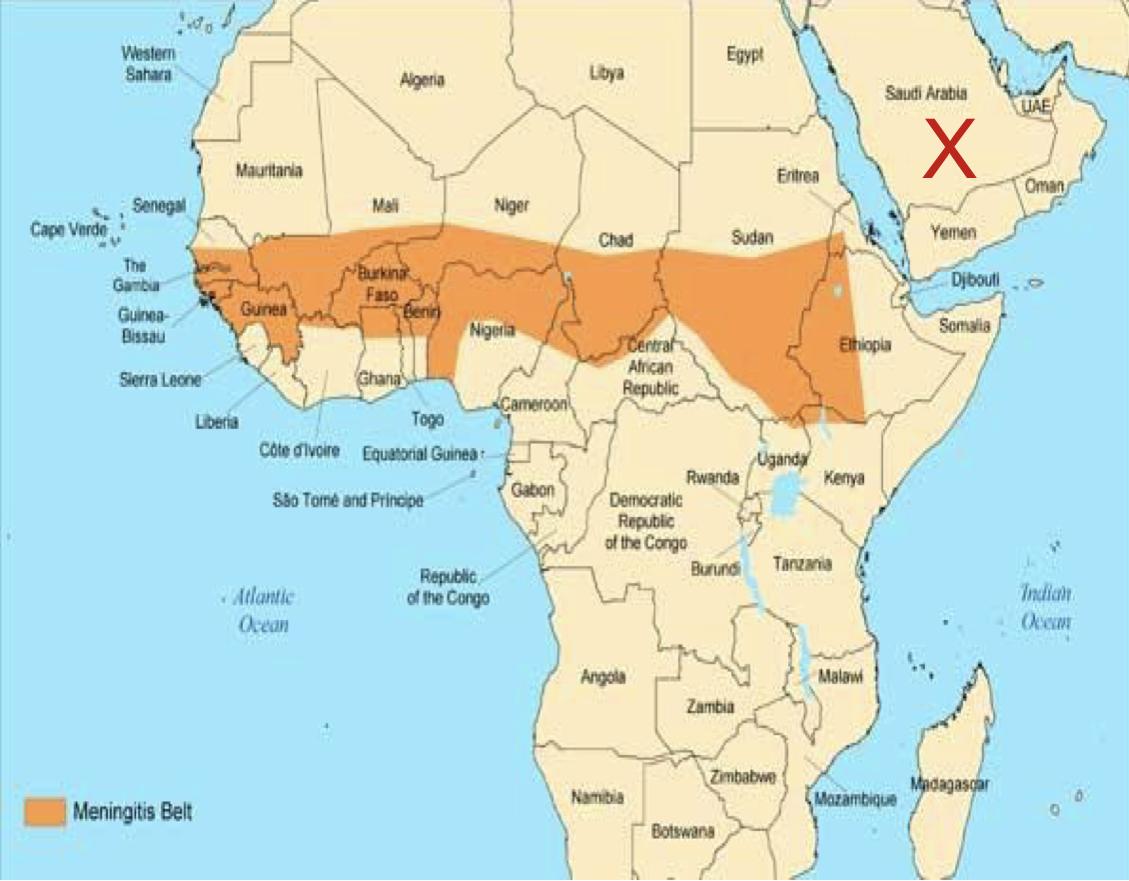 0.5-10/100,000 in non-epidemic areas.
Risk of travelers: 0.4/100,000.
Up to 1,000/100,000 in epidemic areas.
Meningococcal vaccine
Vaccine required to attend the Hajj (annual pilgrimage to Mecca)
If under age 15, polio vaccination needed also.

Available vaccines:









Revaccination: If high-risk (epidemic area or travel).
MPVS4 
(Menomune®)
Quadrivalent meningococcal polysaccharide vaccine
2 years and older.
Use for >55 years old.
MCV4 
(Menactra™)
Quadrivalent meningococcal polysaccharide–protein conjugate vaccine.
2-55 years old. 
Preferred in <11 year olds.
MenACWY-CRM 
(Menveo®)
Quadrivalent meningococcal oligosaccharide diphtheria CRM197 Conjugate Vaccine.
11-55 years old.
If vaccine given at 2-6 years old:  Repeat after 3 years, then every 5 years.
If vaccine given >6 years old: 
Repeat every 5 years.
An area for your notes
Hepatitis A
‹#›
Hepatitis A
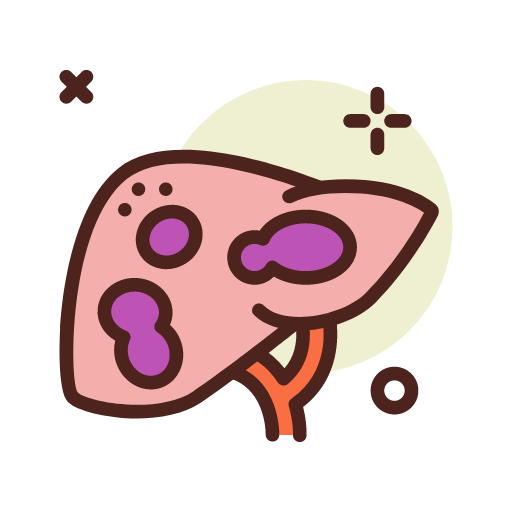 Worldwide prevalence.
Adults often contract from asymptomatic children.
Incubation 28 days (range 15-50 days).
Viral shedding 2 weeks before to 1 week after symptoms.
Usually self-limited disease.
Mode of transmission:
Fecal/oral transmission ( Associated poor hygiene or sanitation).
Symptoms include:
Jaundice
Fatigue
Abdominal pain
Anorexia
Nausea
Hepatitis A Vaccine
Inactivated Hep A virus (Havrix® or Vaqta®).
Combined with Hepatitis B (Twinrix®).
Travel vaccine indications:
Anyone >1 year old traveling anywhere other than to: 
U.S. and Canada, Western Europe, Scandinavia, Japan, Australia and New Zealand.
For healthy patients <40 years old, one dose before travel confers adequate protection.
Havrix®
01
Dose at 0 and booster at 6-12 months.
Vaccines
Vaqta®
02
Dose at 0 and booster at 6-18 months.
Twinrix®
03
Combination of Inactivated Hepatitis A with Recombinant Hepatitis B.
Indicated for 18 years old and older.
Better choice if both vaccines are indicated
3-dose series:
0, 1, 6 months.
4-dose accelerated series:
0, 7 days, 21-30 days and 12 months.
Hepatitis A treatment
Consider immunoglobulin treatment for patients:
Leaving in less than two weeks.
Older.
Immunocompromised.
Chronic medical conditions.
Under 12 months of age.
Influenza
‹#›
‹#›
Skipped by the dr
Risk factors
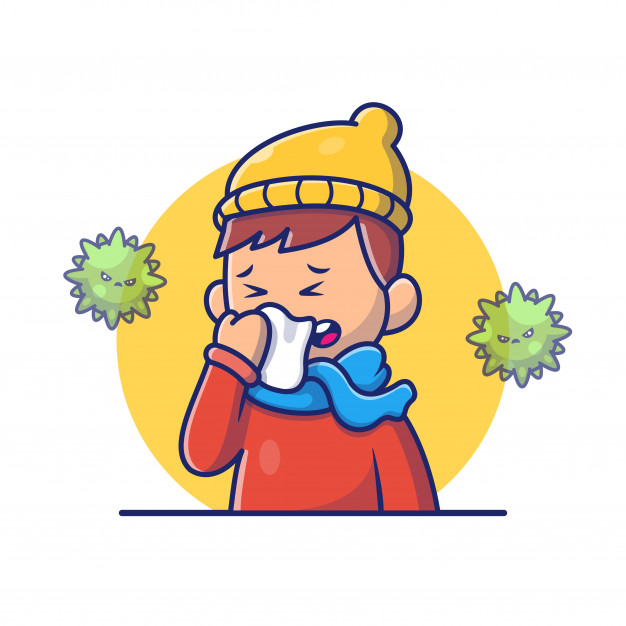 Risk depends on timing and destination:
Tropics: year round risk.
Temperate climates: risk generally April-September.
Avian subtype risks:
Visiting poultry farms.
Visiting open markets where live poultry are present.
Eating undercooked poultry products (eggs, meat, etc.).
Preventative measures
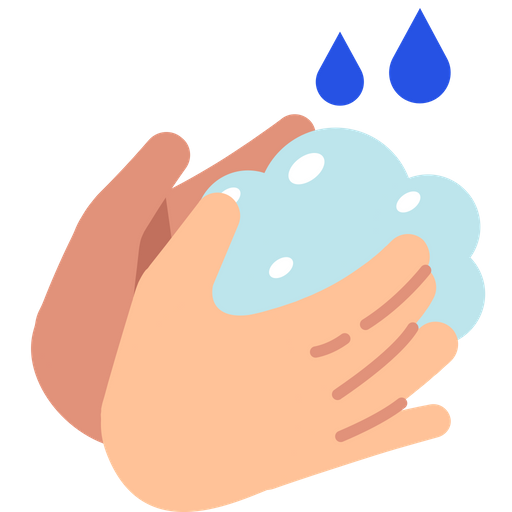 Hygiene: washing hands.


Annual vaccination.
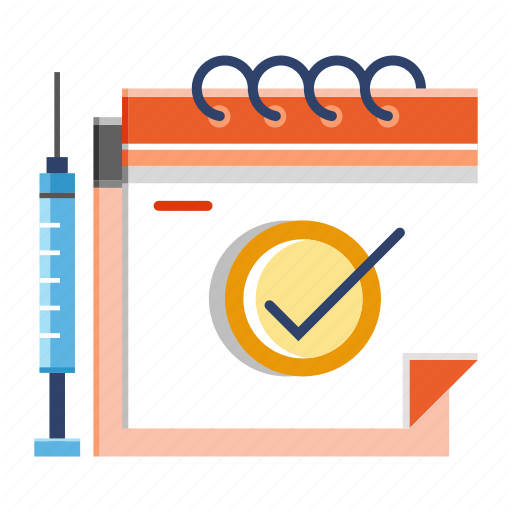 Definition
Acute life-threatening illness.Caused by Salmonella typhi1.
Typhoid Fever
Epidemiology
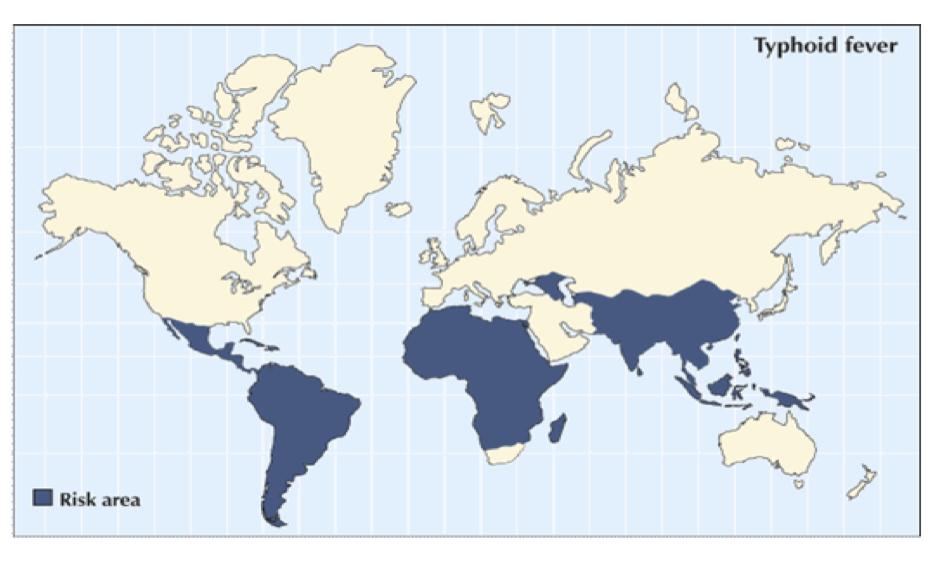 22,000,000 cases worldwide/year.
200,000 deaths.
Risk area:
Southeast Asia
6-30 times more common.
Highest risk of FQ (Fluoroquinolones) drug resistance.
Africa, Caribbean, Central and South America.
Length of stay = increased risk.
Mode of transmission
Humans – only source:
 Acquired through fecal contamination of food and water.
After a few days of bacteraemia, the bacilli localise, mainly in the lymphoid tissue of the small intestine, resulting in typical lesions in the Peyer’s patches and follicles. These swell at first, then ulcerate and usually heal. After clinical recovery, about 5% of patients become chronic carriers (i.e. continue to excrete the bacteria after 1 year); the bacilli may live in the gallbladder for months or years and pass intermittently in the stool and, less commonly, in the urine.
‹#›
Typhoid Fever
Signs & symptoms1
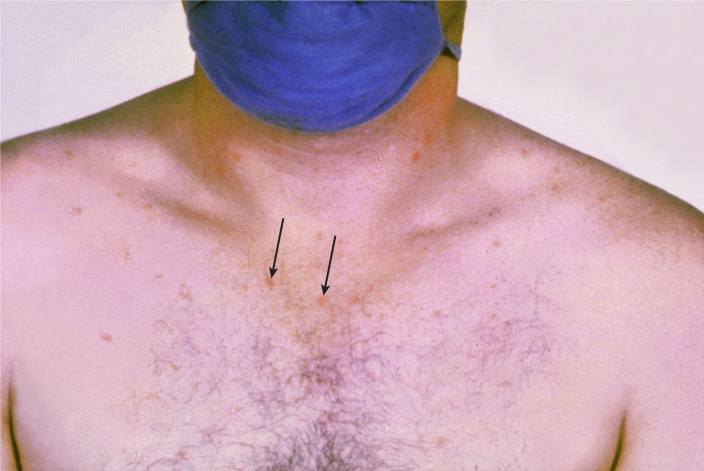 Incubation period: 6-30 days.
Headache.
Malaise.
Fever.
Increasing in severity.
Low-grade septicemia.
“Rose spots” on trunk.
Complications
Rose spots on the chest in a patient with typhoid.
At the end of the first week, a rash may appear on the upper abdomen and on the back as sparse, slightly raised, rose-red spots, which fade on pressure.
Serious complications (2-3 weeks):
Hepatosplenomegaly.
Intestinal hemorrhage/perforation.
Prevention
Treatment
Oral rehydration.
Antibiotics:
3rd generation cephalosporin (10-14 days).
Azithromycin Ciprofloxacin only if no resistance (7-10 days).
Steroids in severe cases.
Avoid contaminated food and water.

Hygiene.

Local cuisine.
Vaccines
2 available vaccines:
Vivotif®
Oral, live-attenuated.
Ages 6 and older.
50-80% protection.
4 pills – one every other day.
Completed 1 week before potential exposure.
Revaccination every 5 years.
Typhim Vi®
Capsular polysaccharide (IM).
Ages 2 and older 
50-80% protection.
Single 0.5ml injection.
2 weeks before exposure.
Booster every 2 years.
Rabies2
Found globally. 
Consider vaccination:
If potential exposure to wild animals (especially dogs).
Prolonged exposure where endemic.
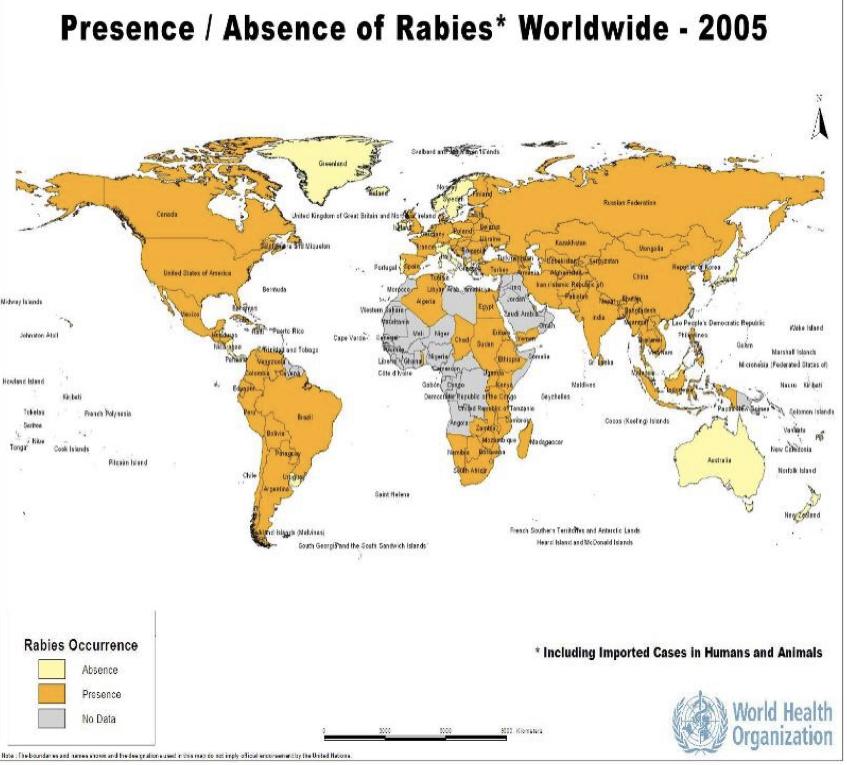 Pre-exposure prophylaxis3
Post-exposure
Rabies Immunoglobulin (RIG) plus vaccine: 
RIG days 0, 4.
Vaccine days 0, 3, 7,14.
If had vaccine:
No RIG needed.
Vaccine days 0 and 3.
Series of 3 at 0, 7 and 21-28 days.
2 vaccines available:
Imovax®
Rabavert®
The temperature rises in a stepladder fashion for 4 or 5 days with malaise, increasing headache, drowsiness and aching in the limbs. Constipation may be caused by swelling of lymphoid tissue around the ileocaecal junction, although in children diarrhoea and vomiting may be prominent early in the illness.
Rabies is caused by a rhabdovirus that infects the central nervous tissue and salivary glands of a wide range of mammals, and is usually conveyed by saliva through bites or licks on abrasions or on intact  mucous membranes. Humans are most frequently infected from dogs and bats.
Pre-exposure prophylaxis is required by those who handle potentially infected animals professionally, those who work with  rabies virus in laboratories and those who live at special risk in rabies-endemic areas.
Japanese Encephalitis
‹#›
Japanese Encephalitis Virus (JEV)
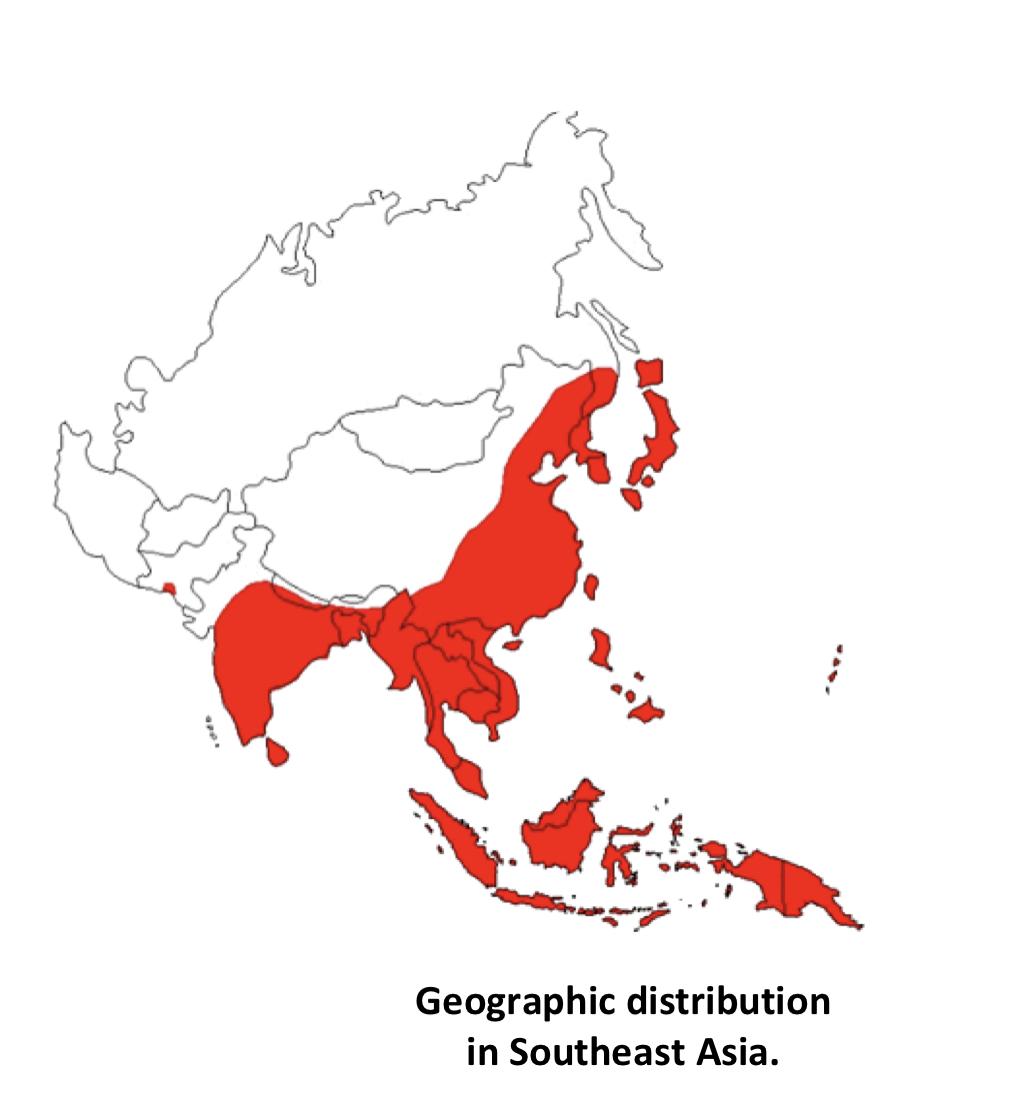 Most common cause of encephalitis in Southeast Asia.
Carried by mosquitoes
Risk:
Little risk in urban areas.
Mostly rural areas.
Not recommended for short-term travel to urban area.
Signs & symptoms1
Incubation 5-15 days.
Most infections asymptomatic, <1% develop clinical disease:
Headache, fever, vomiting, diarrhea.
Most recover in 1 week.
1:300 severe symptoms with 30% fatality:
Mental status changes.
Focal neurological deficits.
Parkinsonian syndrome.
Seizures (especially children).
vaccine
Inactivated Vero cell culture (JE-VC): 
For people over 17 years old.
Duration of protection unknown.
Need for boosters undetermined.
Pregnancy Category B.
Travelers’ Diarrhea Self-treatment
Giardiasis (giardia duodenalis): 
rotten eggs burping, diarrhea.
Antibiotic +/- loperamide
Quinolones: single dose, max 3 days.
Metronidazole: 250 mg po TID 7 d.
Azithromycin: single dose of 500mg max 3
days or one time dose of 1000 mg.
Nitazoxanide: 500 mg po bid 3 days
.
Rifaximin
Initial systemic illness with fever, malaise and anorexia is followed by photophobia, vomiting, headache and changes in brainstem function. Neurological features other than encephalitis include meningitis, seizures, cranial nerve palsies, flaccid or spastic paralysis, and extrapyramidal features. Mortality with neurological disease is 25%.
Advice for Acclimatization
‹#›
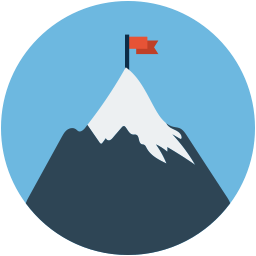 Tell climbers to avoid abrupt ascent to altitudes above 9850  ft.
Spend 2-3 nights at 8200-9850 ft before further ascent.
Add an extra night of acclimatization for every 2000-3000 ft of ascent.
Make day trips to higher elevation with return to lower elevation for sleep.
Avoid alcohol and sedatives for the first 2 nights at altitude.
Moderate exercise (Extreme exercise at altitude may be harmful).
acetazolamide 125-250 mg bid starting 24 hours before ascent and continue for 48 hrs at maximum altitude.
Side effects: paresthesias, polyuria, nausea, drowsiness, impotence, myopia, bitter taste.
Sexually transmitted illnesses and Travel
Greatest risk age 15-29, and  in  SE Asia and Gulf countries.
All travellers do more risk-taking behaviours while travelling. Sexual tourism is a big problem.
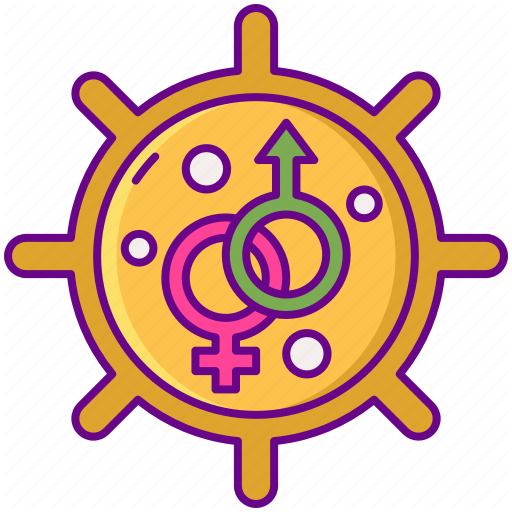 Limit consumption of alcohol, drugs.
Education: safe sex practices, especially use of condoms.
Use high quality condoms.
Abstain from sexual activity.
01
02
06
03
04
05
Cases
‹#›
Dr slides
Case study 1:
18 year old pregnant woman returned from Jazan one week ago. Fever and headache for 3 days.
Physical examination: Pale, Temp. 39°C Spleen enlarged.
Investigations: WBC 8, Hb 9.0, MCV 93, Plt 90, bilirubin 52
What is your diagnosis? 
P.falc malaria showing double chromatin dotted ring and multiple invasions in one RBC

What are the risks in her condition? 
Severe disease.
Primigravidae. 
Risk of  low birth &  abortion. 
Risk of low glucose , pulmonary oedema.
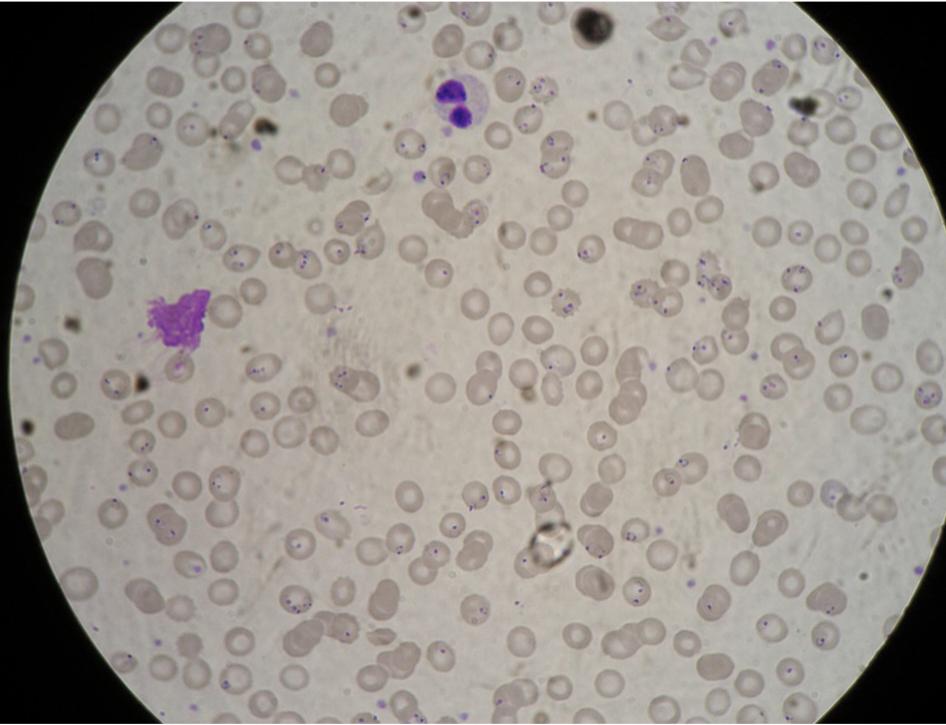 Case study 2:
42 Saudi Man  with continuous fever for one month Chills, rigors, weight loss 2 weeks of mid-back pain radiating to flanks 1 month prior to onset of fever traveled to Thailand, visited rice fields. He diagnosed with Melioidosis.
What do you see in the picture?
Infrarenal abdominal aortic pseudoaneurysm.

What do you expect to see in the blood culture?
Burkholderia pseudomallei causative agent of melioidosis.
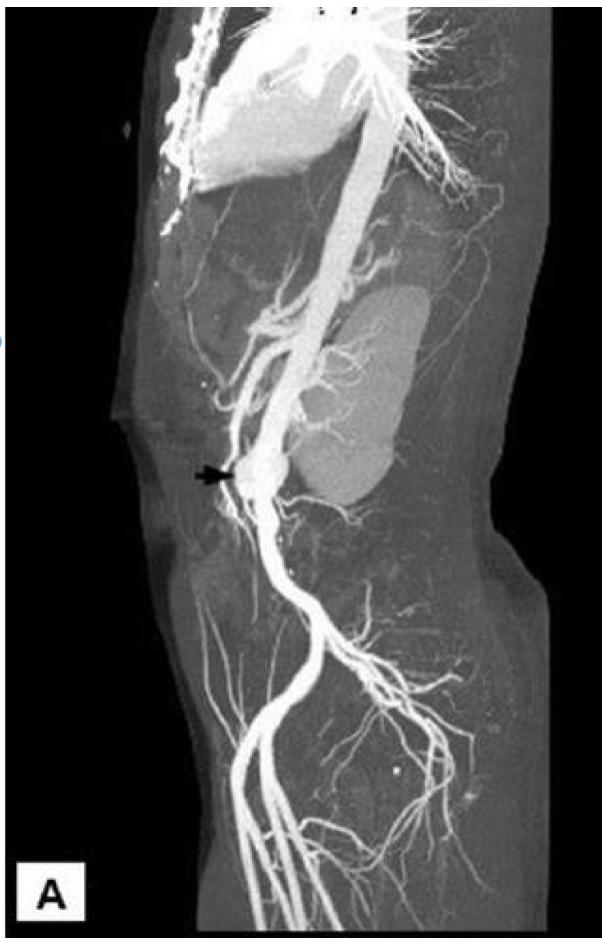 Non-P. Falciparum:
Chloroquine at 6, 24 and 48 hours.  
Primaquine  for 14 days:In vivax and ovale after treatment of acute infection use to eradicate liver parasites; G6PD must be measured before primaquine.
Q1: The region with the greatest morbidity and mortality from malaria in the world is?
A.  Africa.
B.  Southeast Asia.
C.  South America.
D. Oceania.

Q2: A young American adult consults with you before travel to Kenya. Appropriate regimens for the prevention of malaria in travelers from a developed country to areas with chloroquine-resistant P. falciparum malaria include
A.  Malarone, meloquine, or artemisinin.
B.  Malarone, meloquine, or doxycycline.
C.  Coartem, Malarone, or doxycycline.
D. quinine, artemisinin, or Fansidar.

Q3: A child from Ghana is admitted with fever, altered consciousness, acute renal failure, and 7% parasitemia with P. falciparum. Severe malaria should be treated with:
A.  Oral artemisinin-based combination therapy
B.  Malarone or meloquine
C.  Quinine or quinidine
D.  Intravenous  artesunate,  if  available,  and  as  a  back-up  intravenous quinine or quinidine

Q4: Reasons for the predilection for P.falciparum to cause severe malaria include all of the following excepT
A.  cytoadherence  of  P.  falciparum–infected  erythrocytes  to  vascular endothelium.
B.  infection of erythrocytes of all ages. 
C.  a high prevalence of resistance to available antimalarial drugs. 
D. increasing pathogenicity with increasing age of the patient.


Q5: A 55-year-old woman presented in May with fever and headache of 1 day’s duration. She returned 7 days earlier from a 3-week trip to game parks in Tanzania, East Africa. On examination, her temperature is 40° C, blood pressure is 120/85 mm Hg, heart rate is 120 beats per minute, and respiratory  rate  is  18  breaths  per  minute.  She  has  no  rash,  her  neck  is supple, chest is clear to auscultation and percussion, and abdomen is soft and nontender with normal bowel sounds. he laboratory technician on call has never done a malaria smear, and the hospital does not offer rapid diagnostic tests. Results from a reference laboratory will be available in 24 hours. Which of the following would be the best course of action?
A.  Treat with meloquine
B.  Treat if parasites are identified at the reference laboratory
C.  Treat with chloroquine
D.  Treat with artemether/lumefantrine (Coartem)

Q6: The region with the most highly resistant malaria parasites in the world is:
A.  Africa
B.  Southeast Asia
C.  South America
D.  Oceania
Quiz explanations:
Question 1: 
The correct answer is A  . The greatest morbidity and mortality from malaria is in Africa, likely because of many factors, including a preponderance of  P.  falciparum malaria,  particularly  competent  anopheline  mosquito  vectors,  and  limited medical infrastructure.

Question 2: 
The correct answer is B  .These three drugs are all listed as first-line regimens for the prevention of malaria in travelers. Artemisinin and artemisinin-based combination therapy (Coartem) are not appropriate because of the short half-lives of artemisinins. Quinine is not appropriate because of a short half-life and poor tolerability.

Question 3: 
The correct answer is D  .The new international  standard-of-care for the treatment  of severe malaria is intravenous artesunate. Oral therapy should be avoided in very ill individuals. Intravenous quinine or quinidine is highly effective, but intravenous artesunate was superior to intravenous quinine in randomized trials of Asians and Africans with severe malaria.


Question 4: 
The correct answer is D .  Major contributors to the pathogenesis of P. falciparum malaria include cytoadherence of P.falciparum–infected  erythrocytes to vascular endothelium, infection of erythrocytes of  all ages, and high prevalence  of resistance to available antimalarial drugs. P. falciparum malaria does not generally show increasing pathogenicity with increasing age. Rather, the disease is typically most severe in young children because of their lack of prior exposure to the pathogen and thus lack of antimalarial immunity and possibly other factors.


Question 5: 
The correct answer is D . Fever in a returning traveler from Africa is malaria until proved otherwise! A delay in treatment can result in death, and therapy should not be delayed. he fastest acting drug for acute malaria is the fixed combination artemether/lumefantrine.  Chloroquine  cannot  be  used  because  of  widespread  chloroquine-resistant  Plasmodium falciparum in  East  Africa.  High-dose meloquine has the risk for neurologic toxicity and would be used only if  other  antimalarial drugs  were  not  available.  Doxycycline does not act rapidly enough to be used alone for the treatment of acute malaria.


Question 6: 
The correct answer is B. The greatest  prevalence  of  parasites  resistant  to available antimalarial drugs is in Southeast Asia. Resistance to chloroquine, antifolates, meloquine, and quinine is seen in this area, and new data dem-
onstrate decreasing efficiency cacy of artemisinins, manifested as delayed clearance of parasites ater treatment with artesunate or artemisinin-based combination therapies.
Answers: Q1:A | Q2:B | Q3:D | Q4:D | Q5:D| Q6:B
Answers Explanation File!
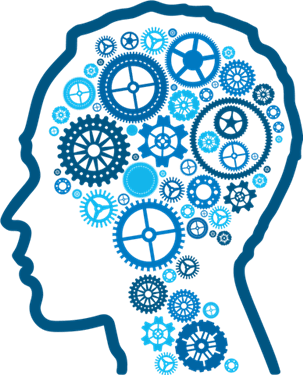 THANKS!!
This lecture was done by:
Nouf Alhumaidhi 
Maha Alnahdi
Quiz and summary maker:
Sarah Alfarraj
Note taker:
Amirah Aldakhilallah
Females co-leaders:
Raghad AlKhashan 
Amirah Aldakhilallah
Males co-leaders:
Mashal AbaAlkhail
Nawaf Albhijan
Send us your feedback:
We are all ears!
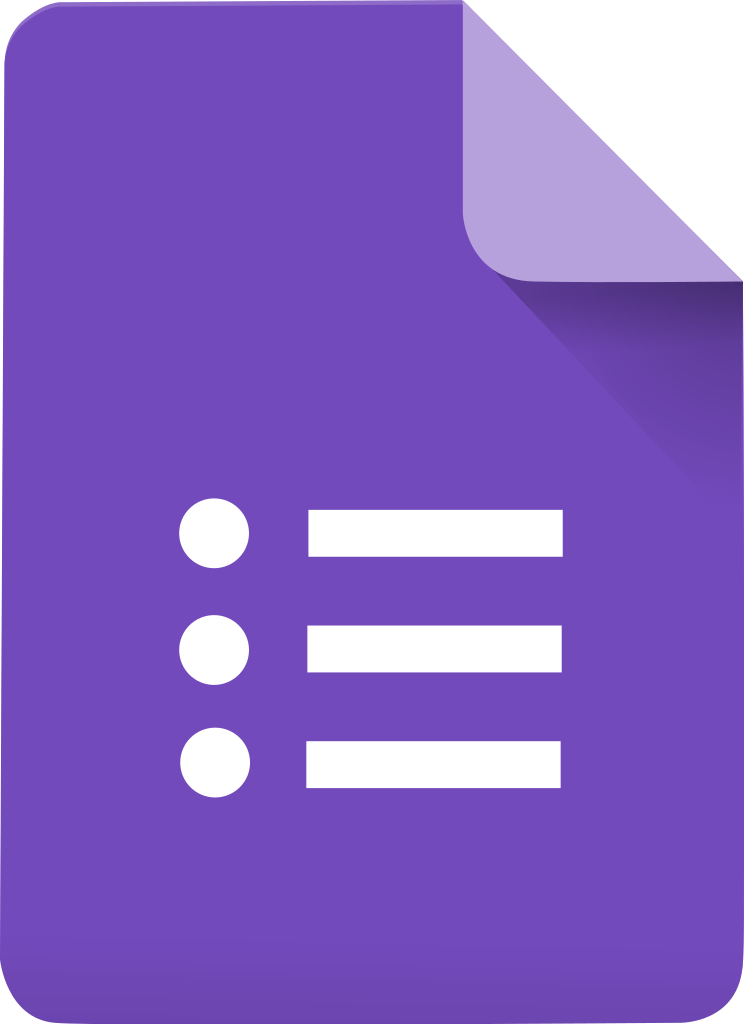